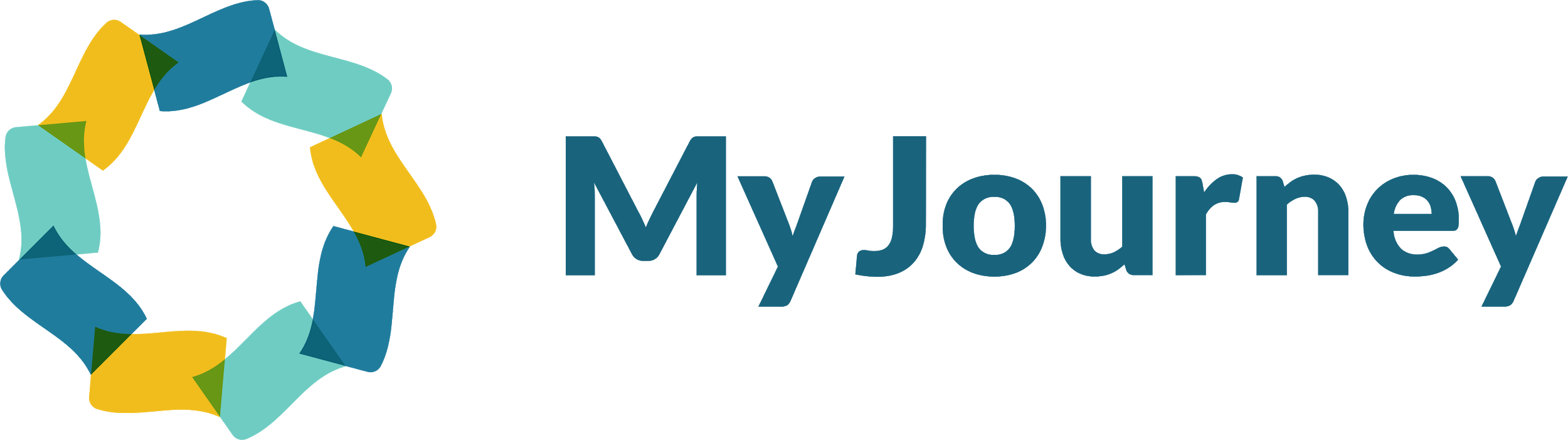 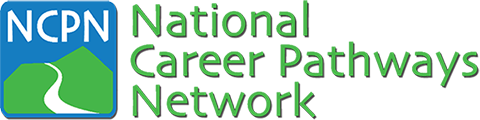 The Human Experience: 
Career Pathing and Development for Employability
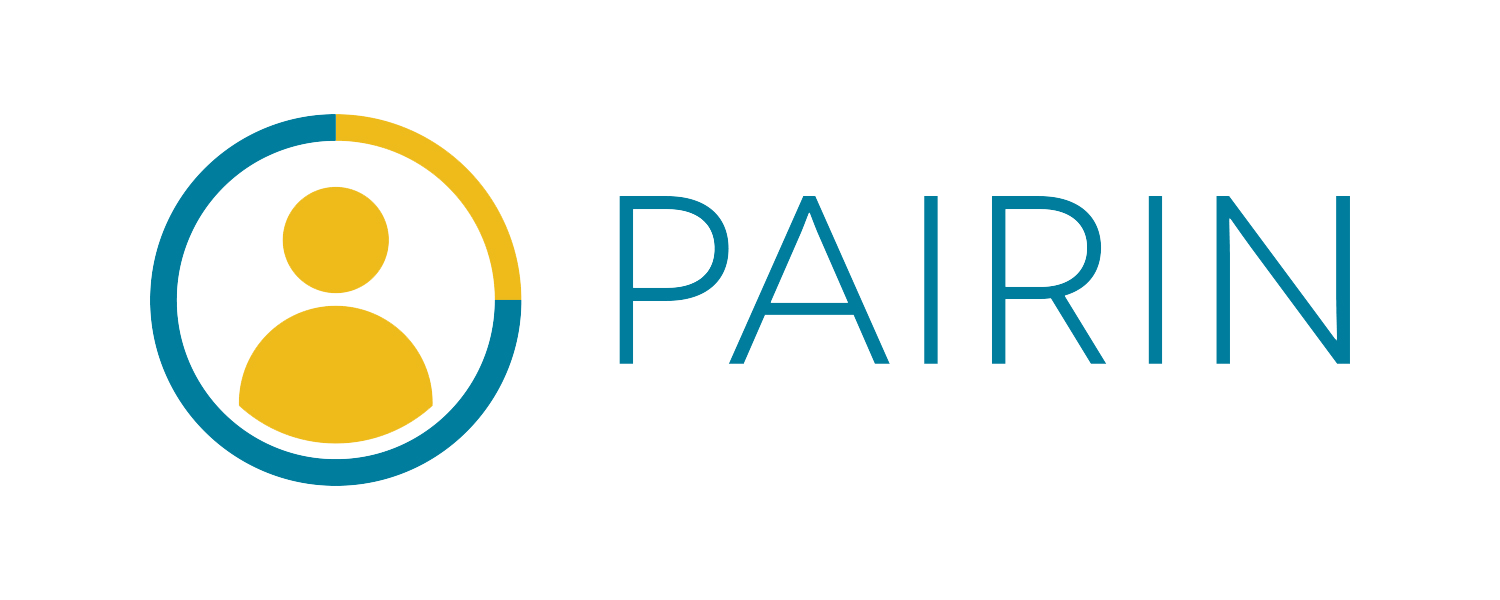 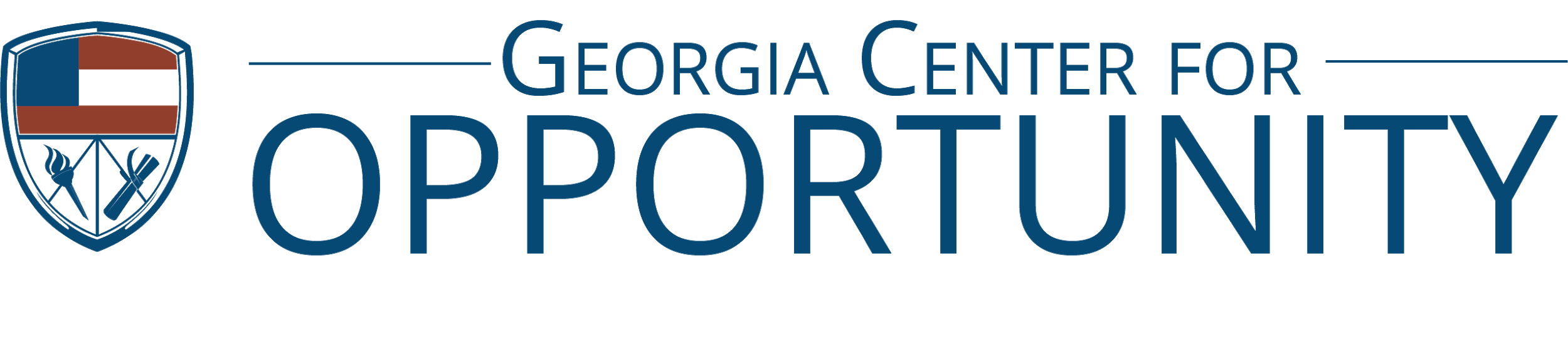 Kelsey Underwood
Product Manager
kelsey.underwood@georgiaopportunity.org
Michael Simpson
CEO, PAIRIN
msimpson@pairin.com
[Speaker Notes: Description: By integrating career exploration and soft skill development (also known as essential skills), workforce programs can support their client’s development of the fundamental skills that adapt for employability and contribute to lifelong success. Georgia Center for Opportunity has created a leading model that supports an individual’s choice through career pathing, and personalized online and classroom curriculum. This combination of exploration and focused skill development provides individuals with a strong foundation for success in career and life. Learn how to create an integrated program model and track your impact.]
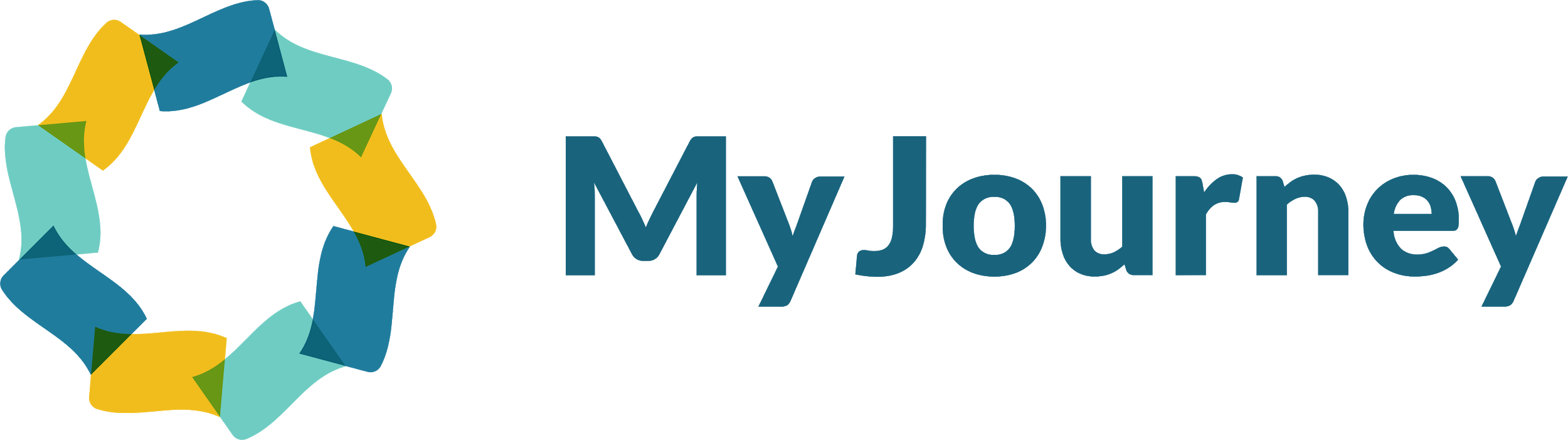 Agenda
Introductions
What does it take to succeed in a career?
How do skills “imperatives” factor into development
Integrated program model example
Measuring impact
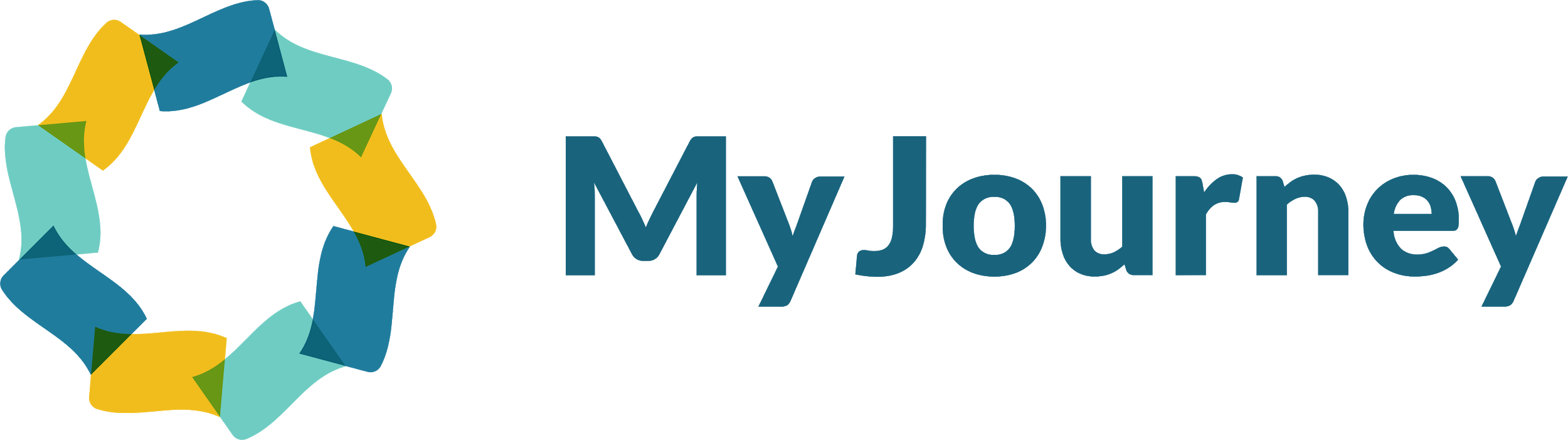 Your Presenters
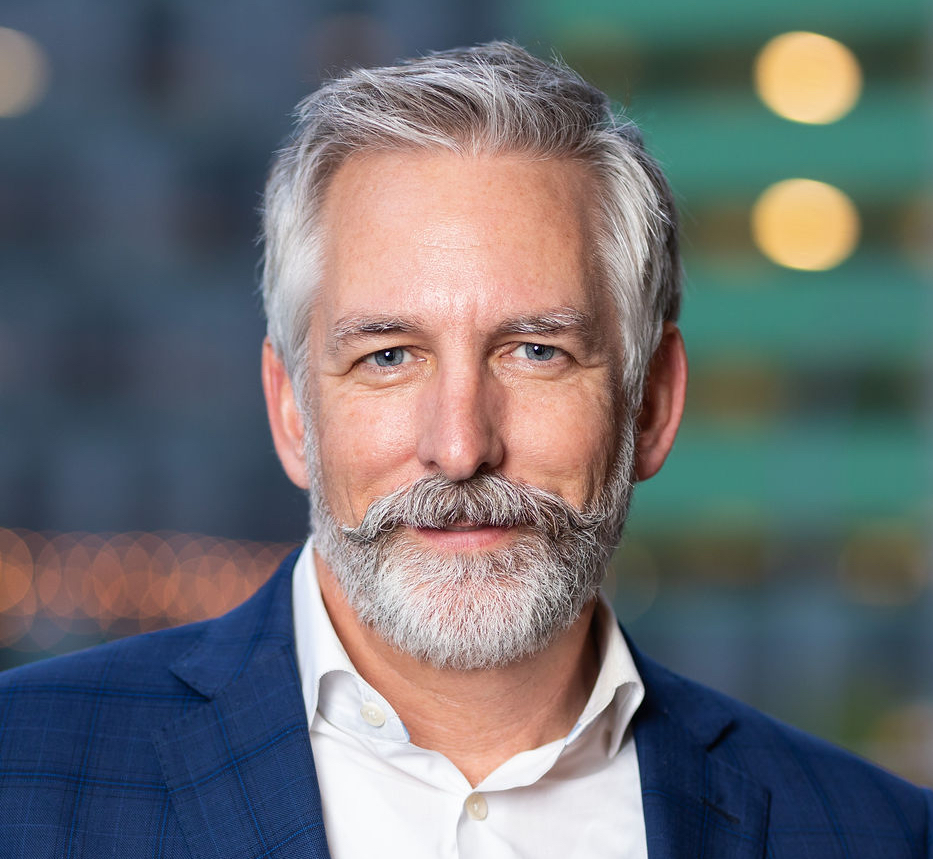 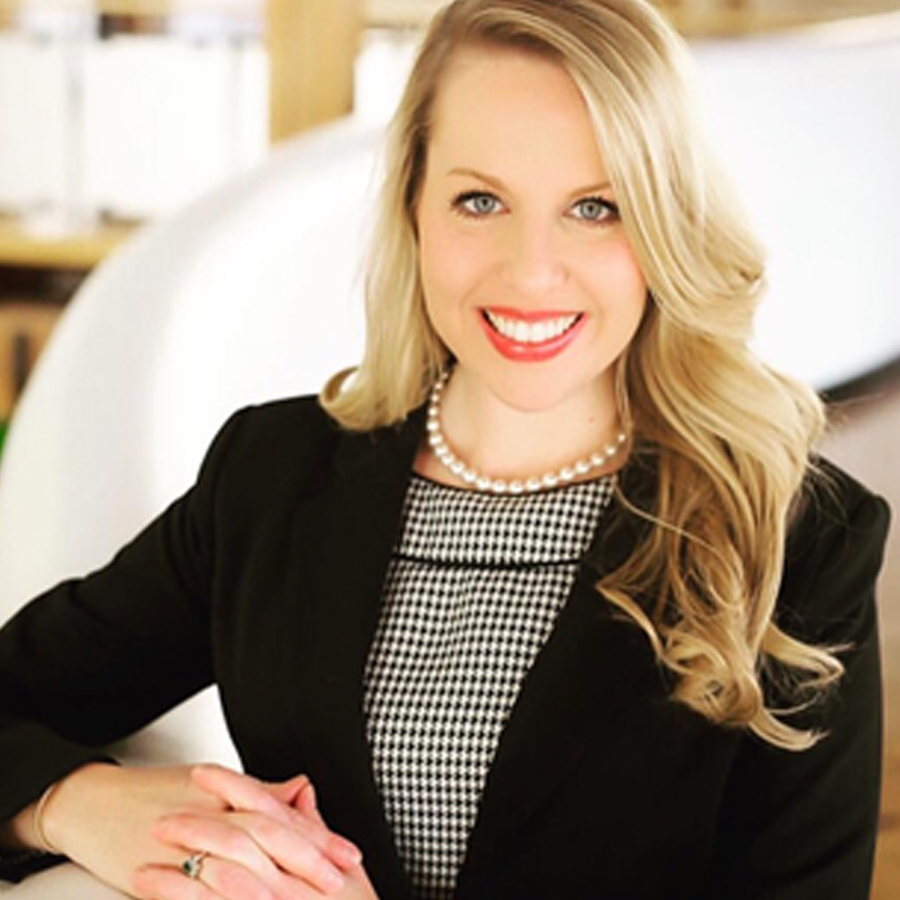 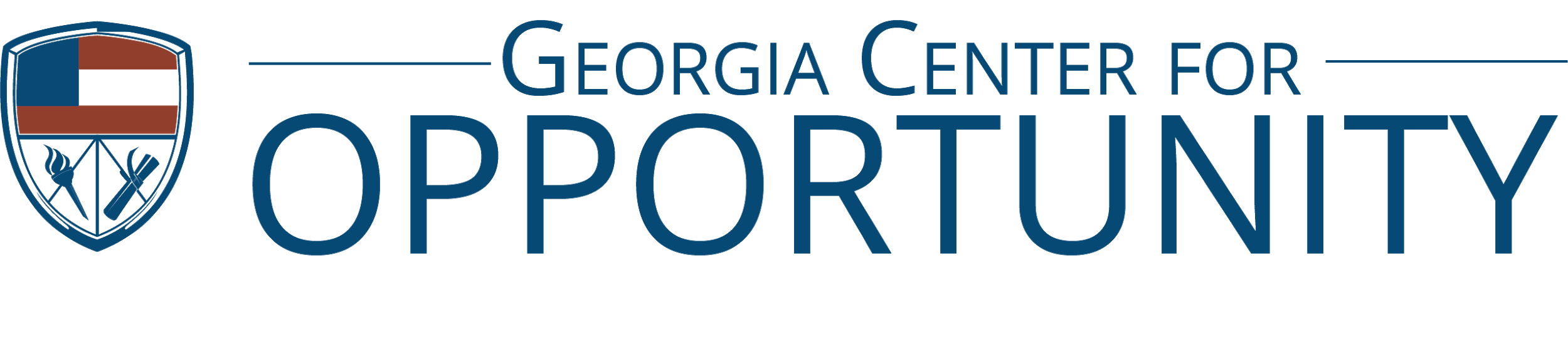 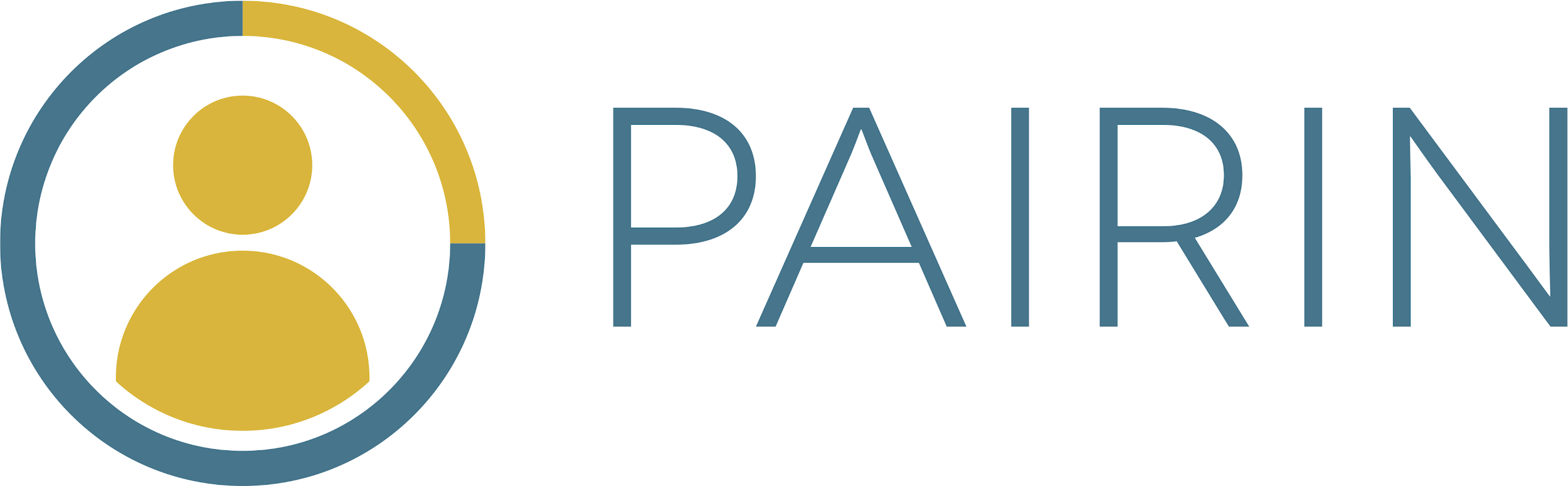 Michael Simpson
Co-founder and CEO
michael.simpson@PAIRIN.com
@PAIRINceo
@PAIRINinc
Kelsey Underwood
Product Manager
kelsey.underwood@georgiaopportunity.org
[Speaker Notes: Tell a bit about yourself and what your organization does, who it serves and why you choose to work there.]
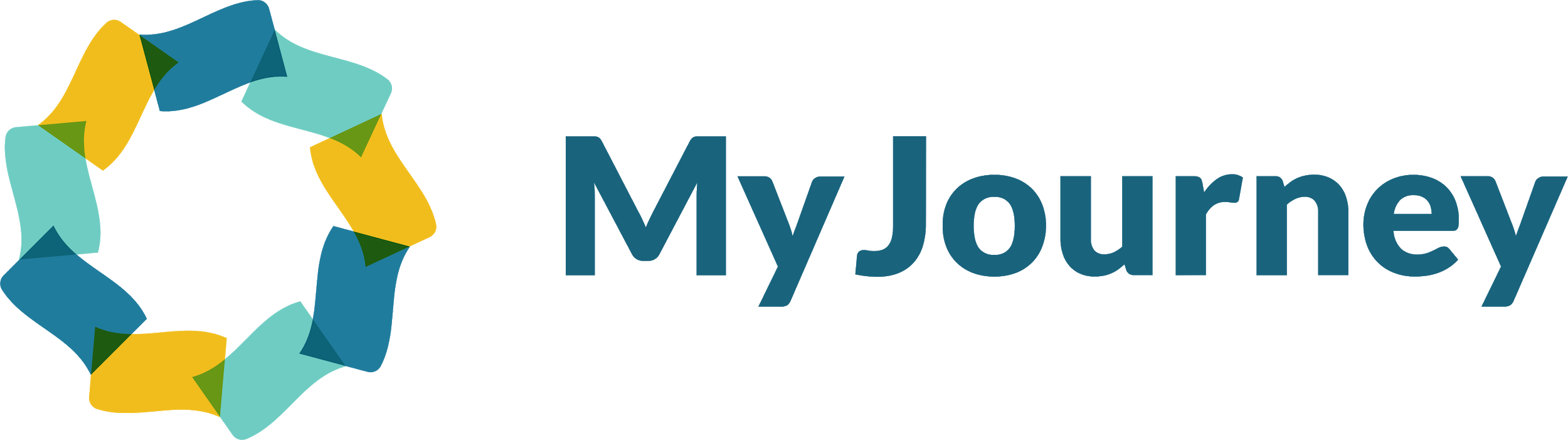 Ask yourself . . .
“If you had to pick one skill that most determines success in a career, what would it be?”
[Speaker Notes: We will give them a few seconds to think of it, and then discuss what I’ve heard from other times asking this of a group. All soft skills, all different. The point is that it is these skills that matter the most, but they are different for different jobs, and levels of intensity are important by position. So, we must match people to the right jobs, understand their gaps and develop those skills to ensure success.]
What words come to mind?
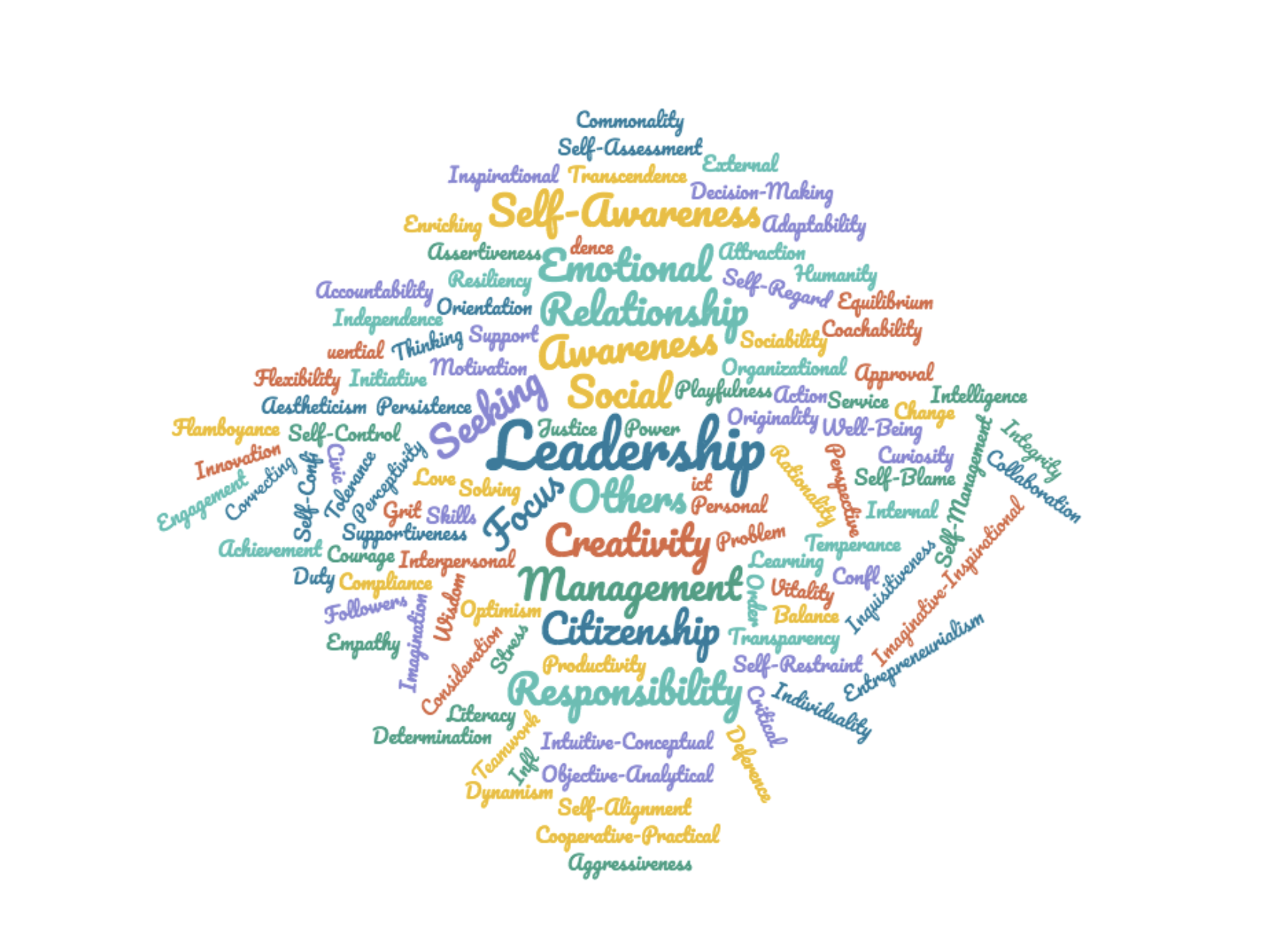 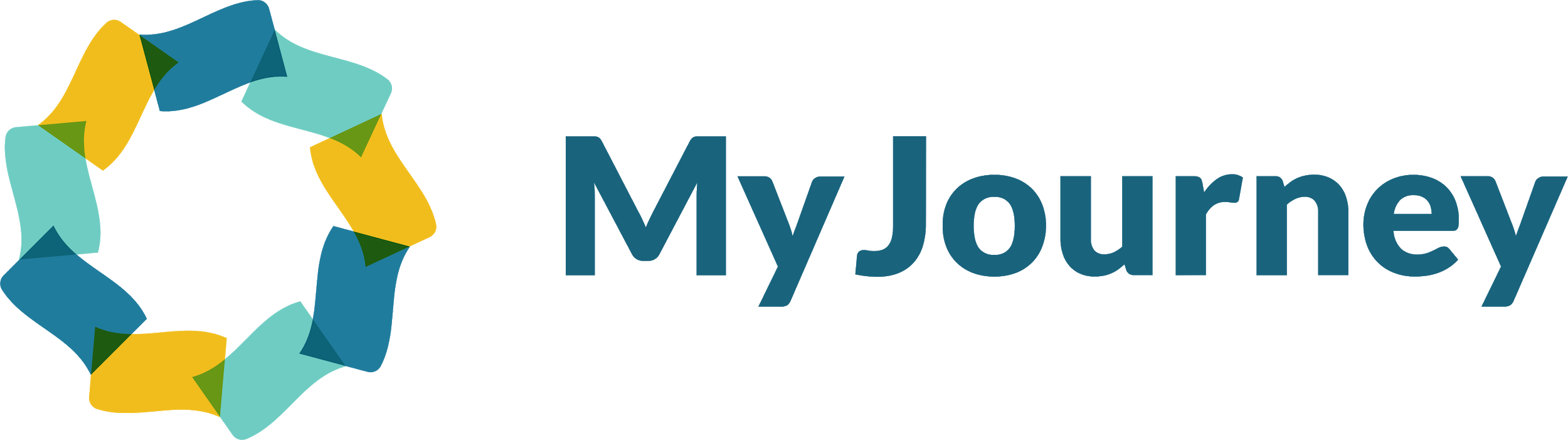 The Perfect Combination
Right Job
+
Right Skills
My Journey Framework
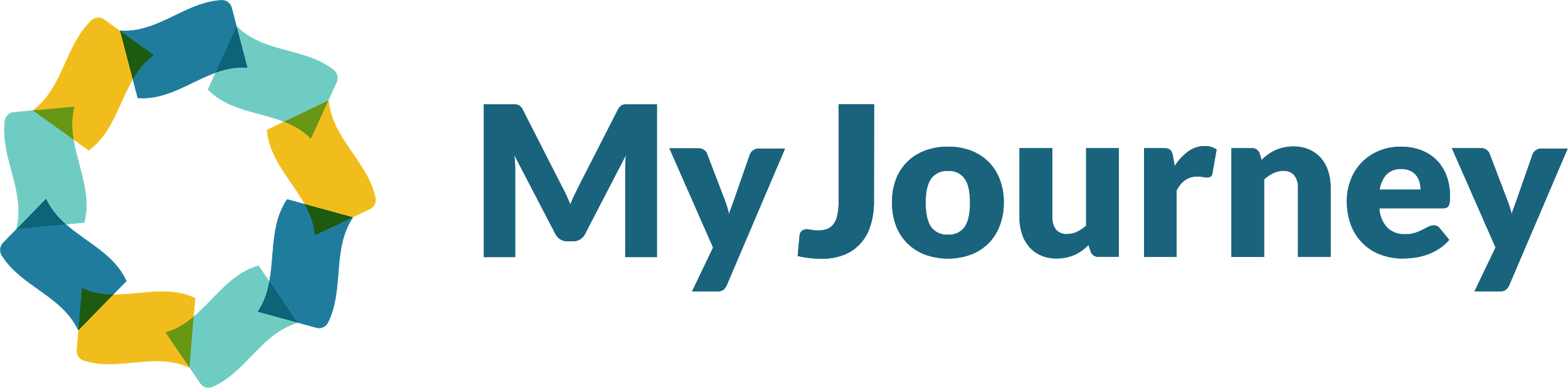 Personalization engine
Content framework
Integrated or external tools
Captures user information and personalize recommendations
Connects user to tools needed to accomplish desired Outcome
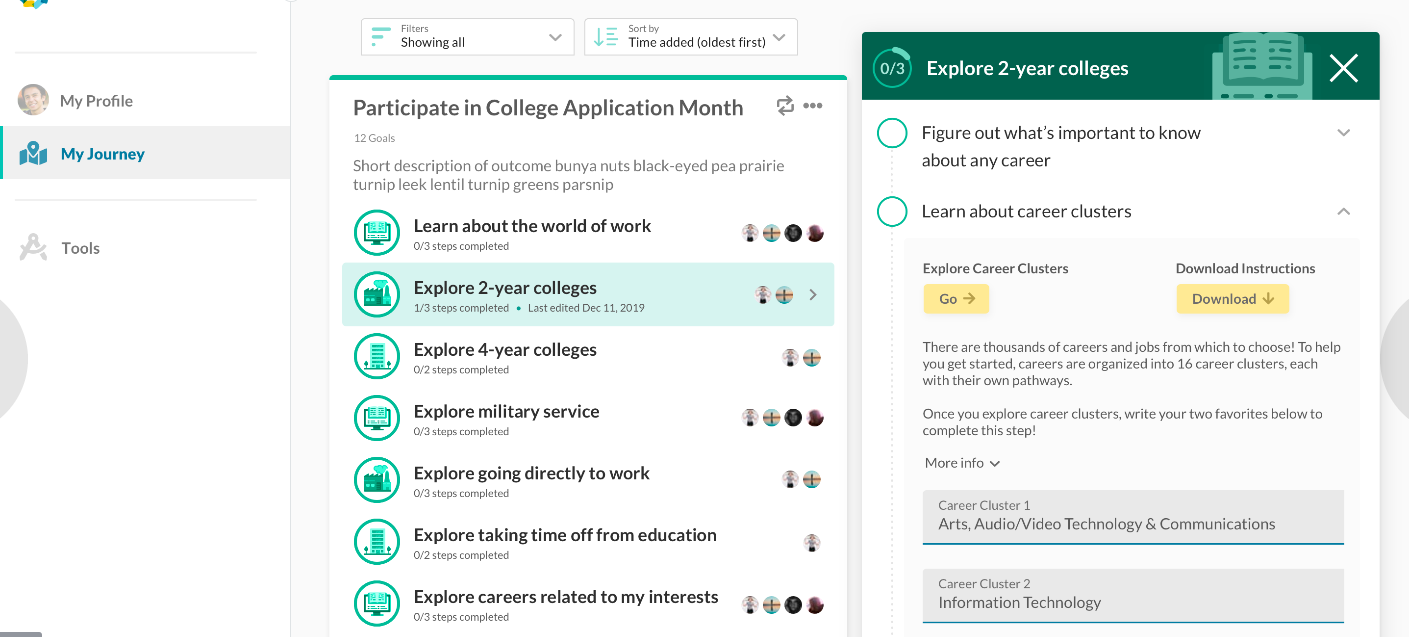 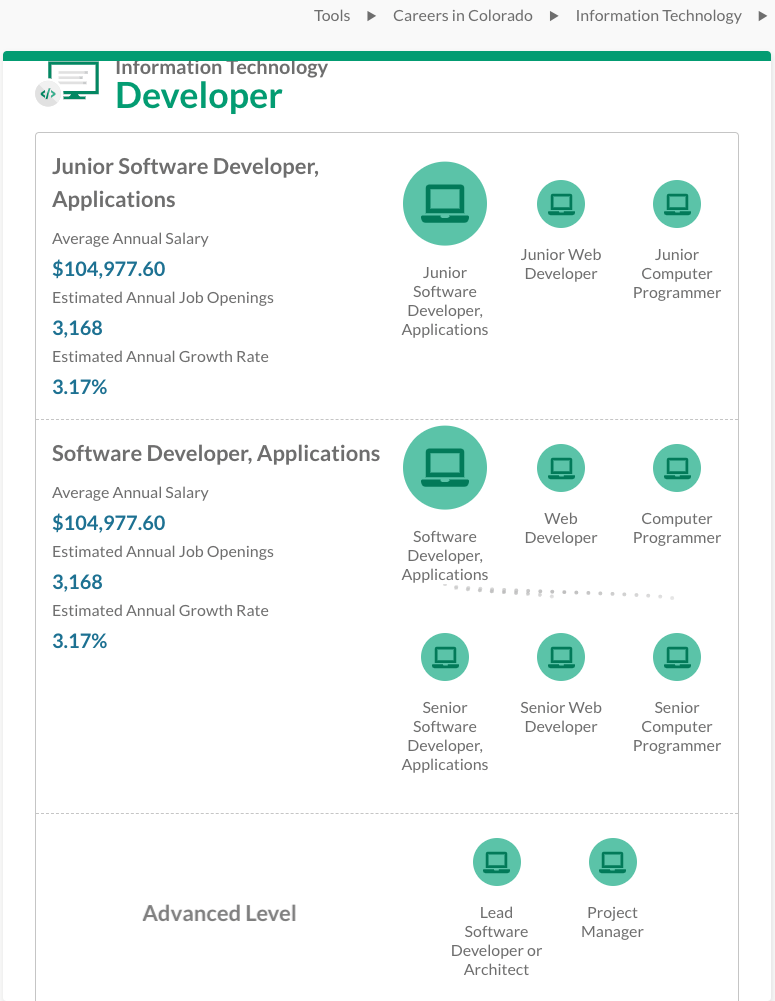 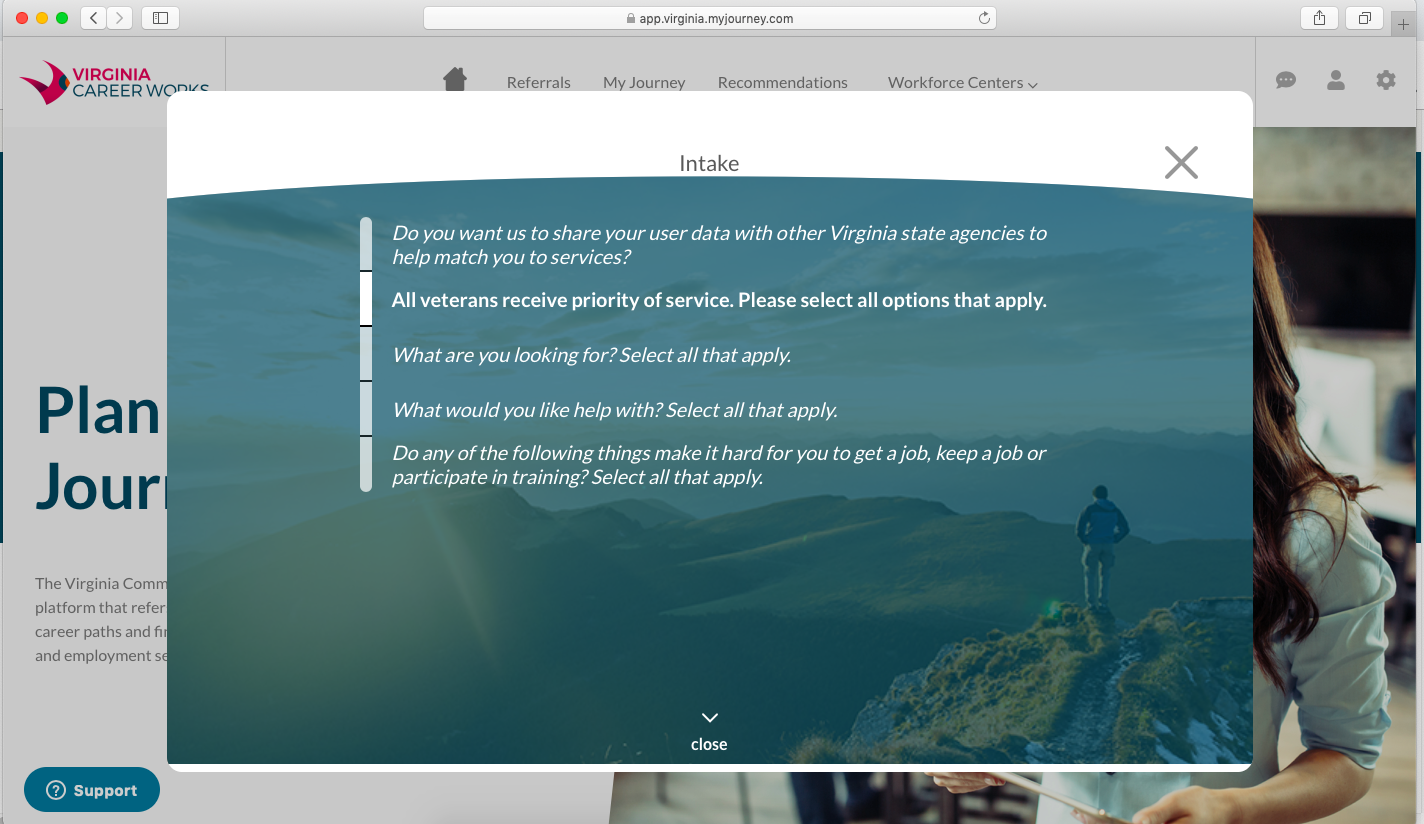 User information + configurable logic drives personalized recommendations
Outcome: Large objective 
Goal: Milestones within an Outcome 
Step: Small to-do items
Connects user to tools, websites, forms, etc., needed to accomplish desired Outcome
Personalization engine
Personalized journeys based on each user’s
barriers, skills, and desires
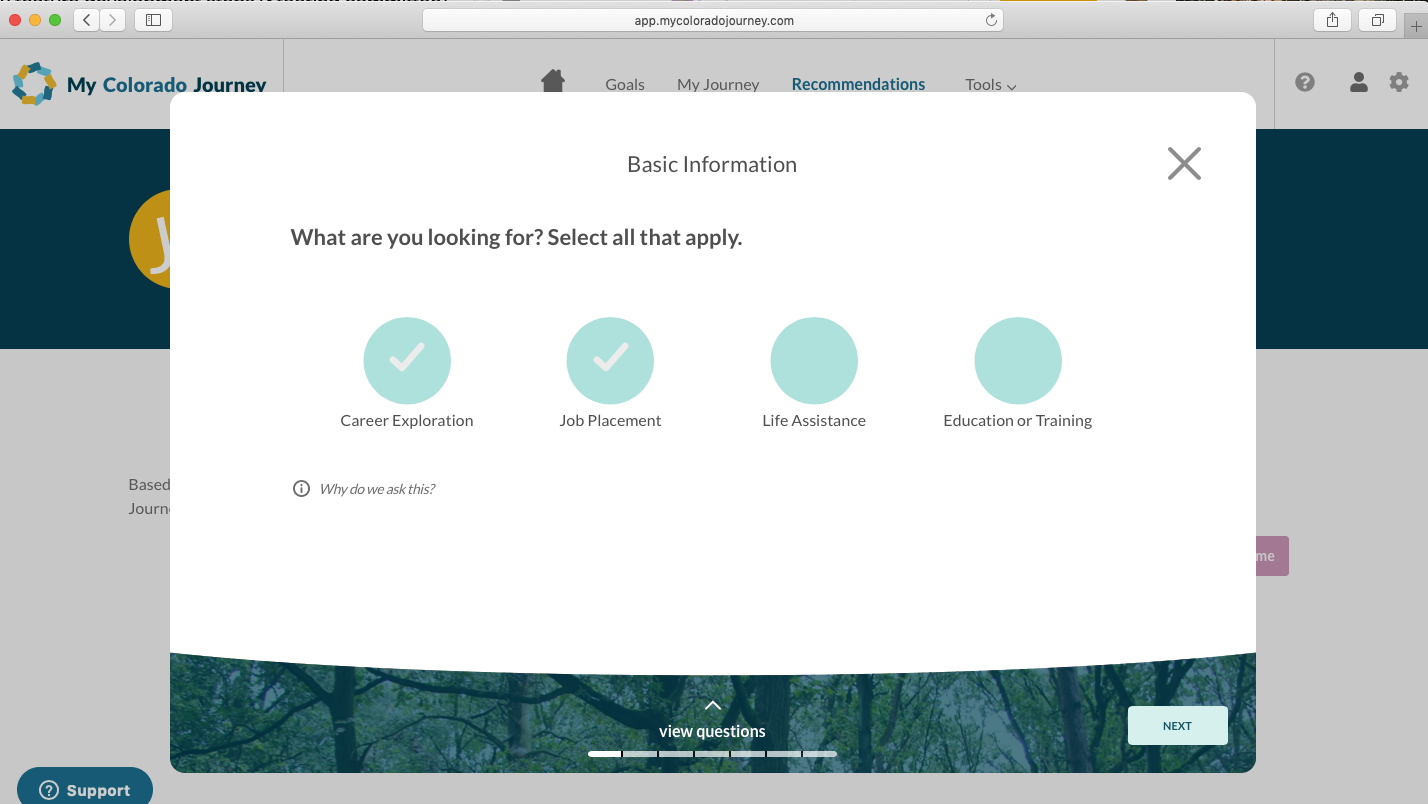 My Journey asks users questions to personalize recommendations
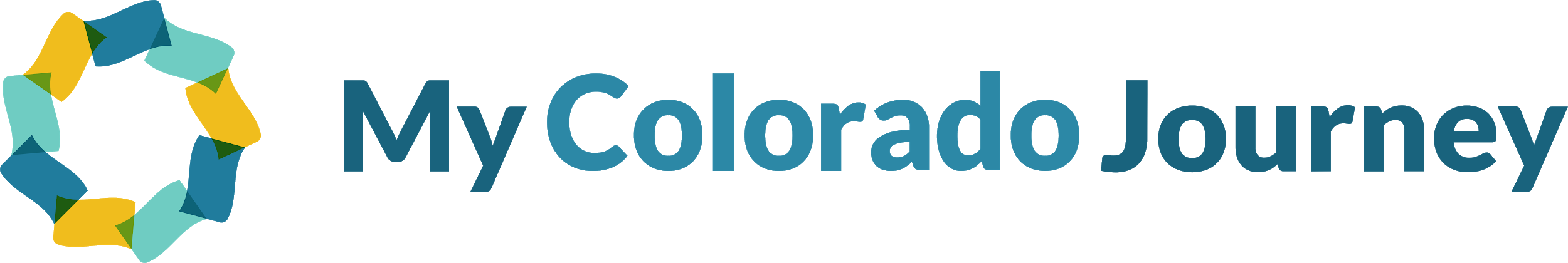 Content Driven = Easily Configurable
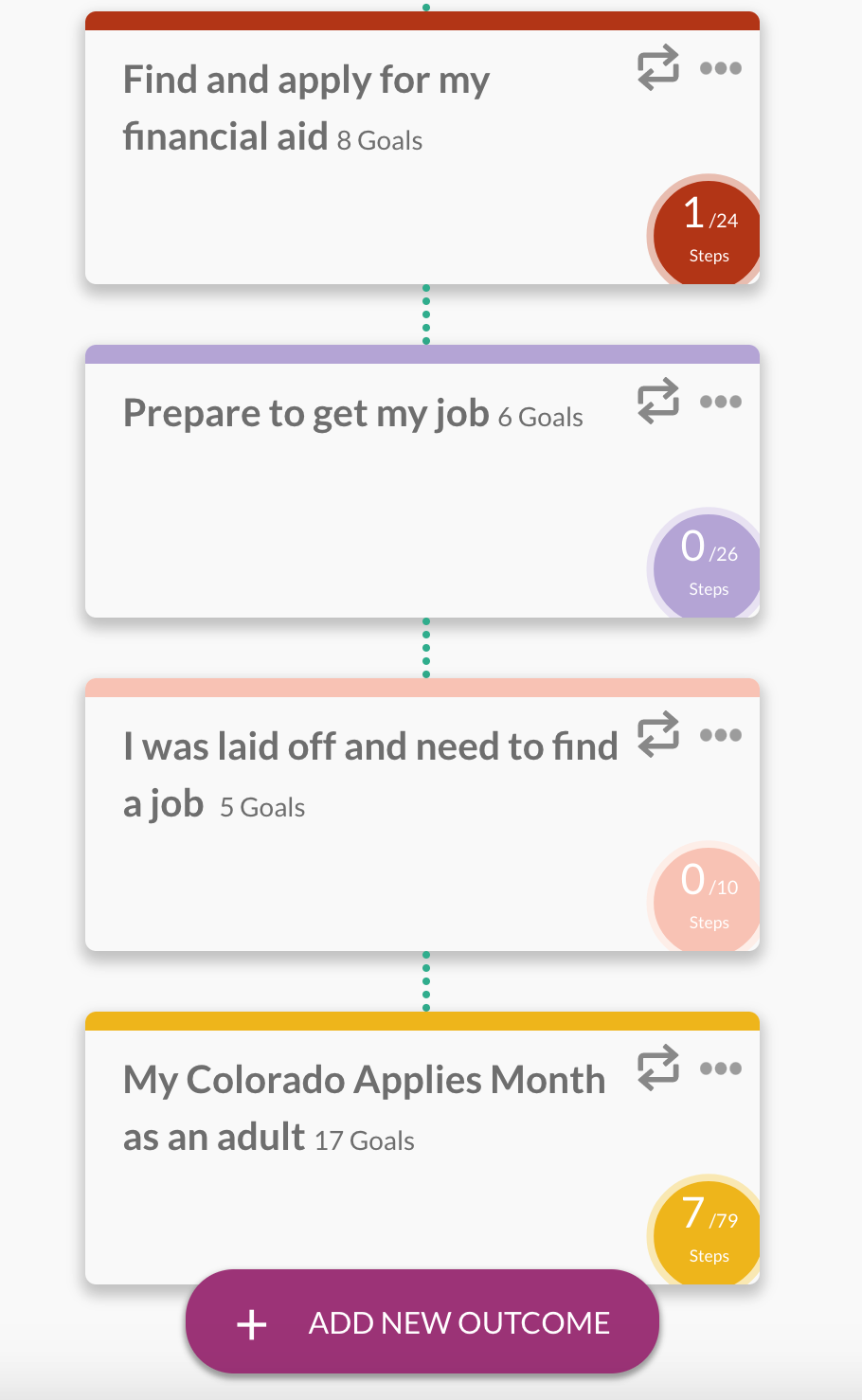 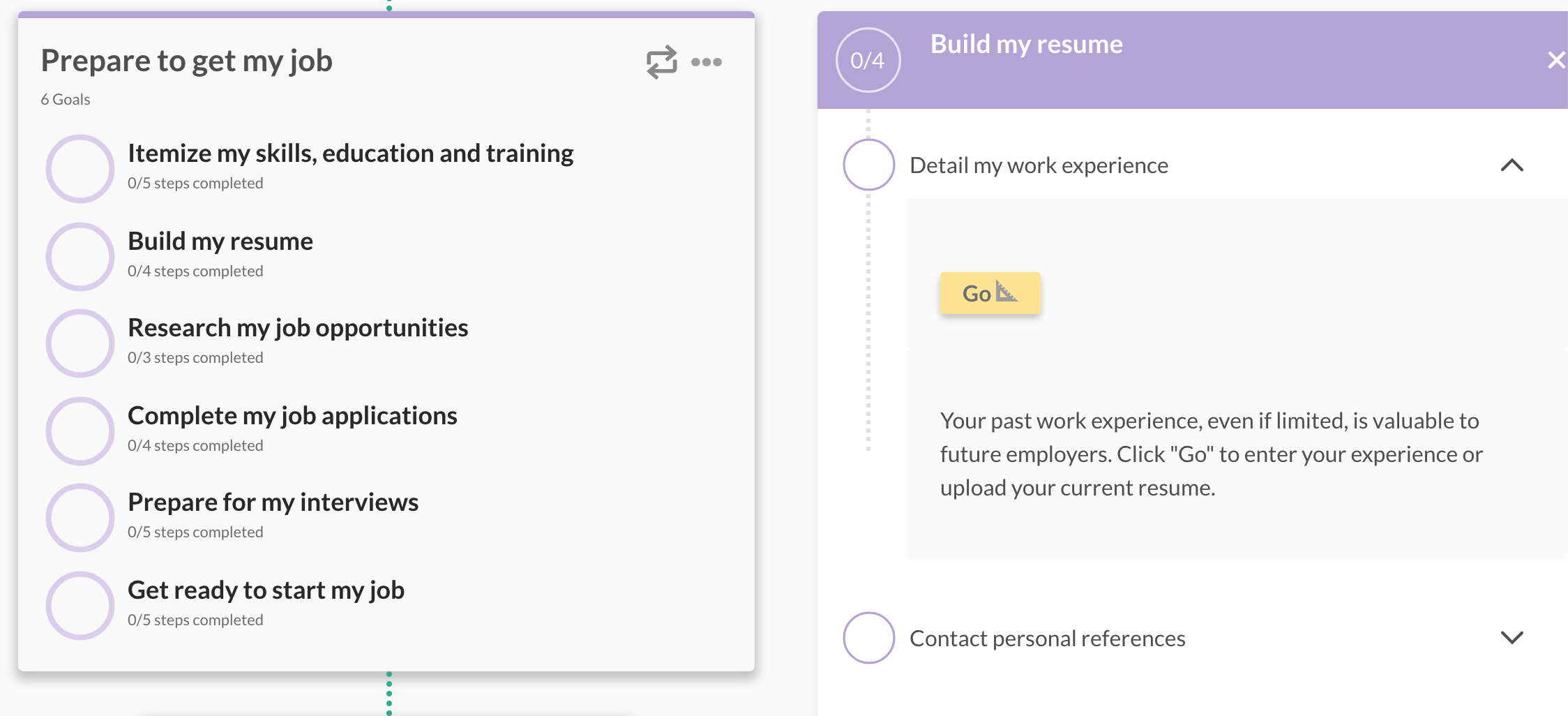 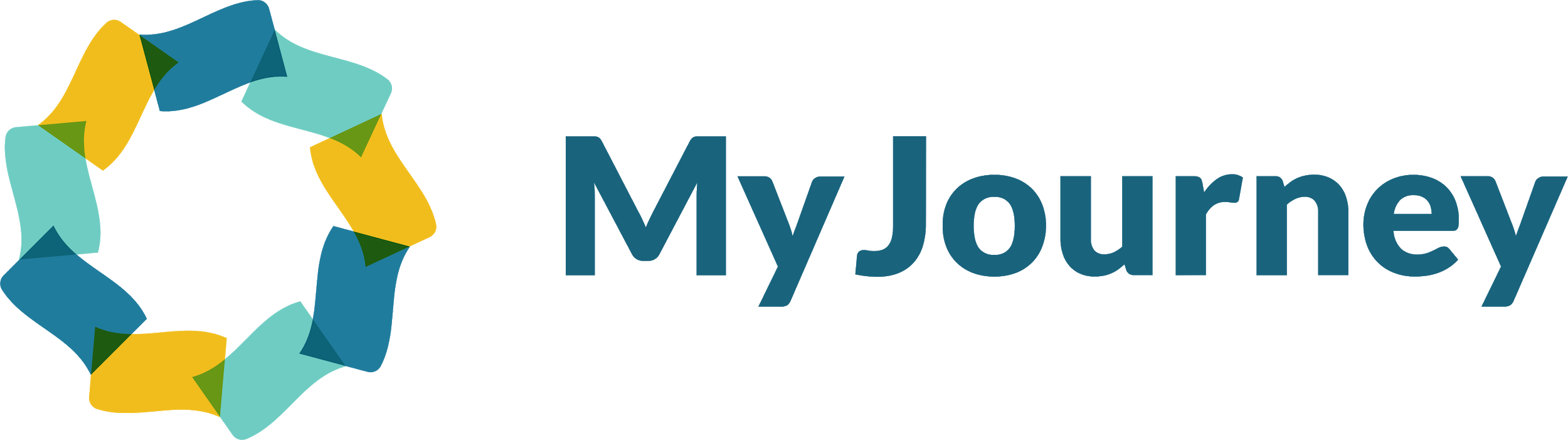 Example Tool

PAIRIN Pro
Essential Skills Measurement and Development
Soft Skills and Mindsets Chart
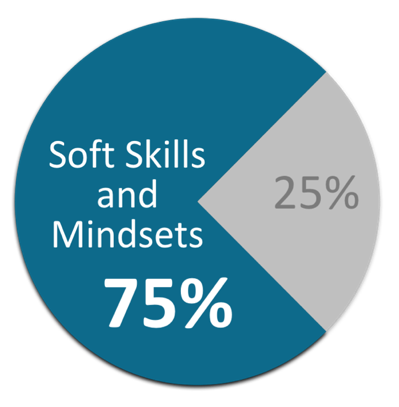 Academics
Experience
Technical Skills
SOURCE: Stanford Research Institute International and the Carnegie Mellon Foundation
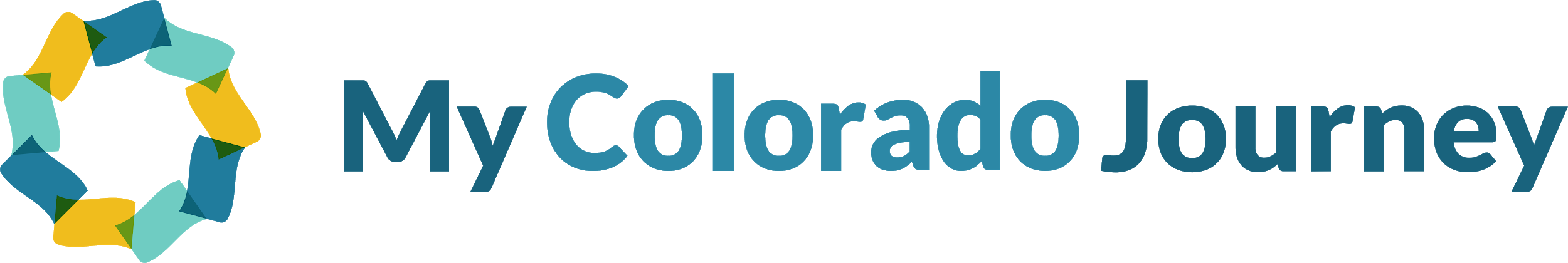 [Speaker Notes: And what matter most is the essential skills that get people promoted or fired. Some people call them soft skills, but we call them essential skills. Gallup researchers even set the soft skill and mindset contribution% at 83! 
The economic impact of soft skills is estimated to grow 44% in less than 10 years.]
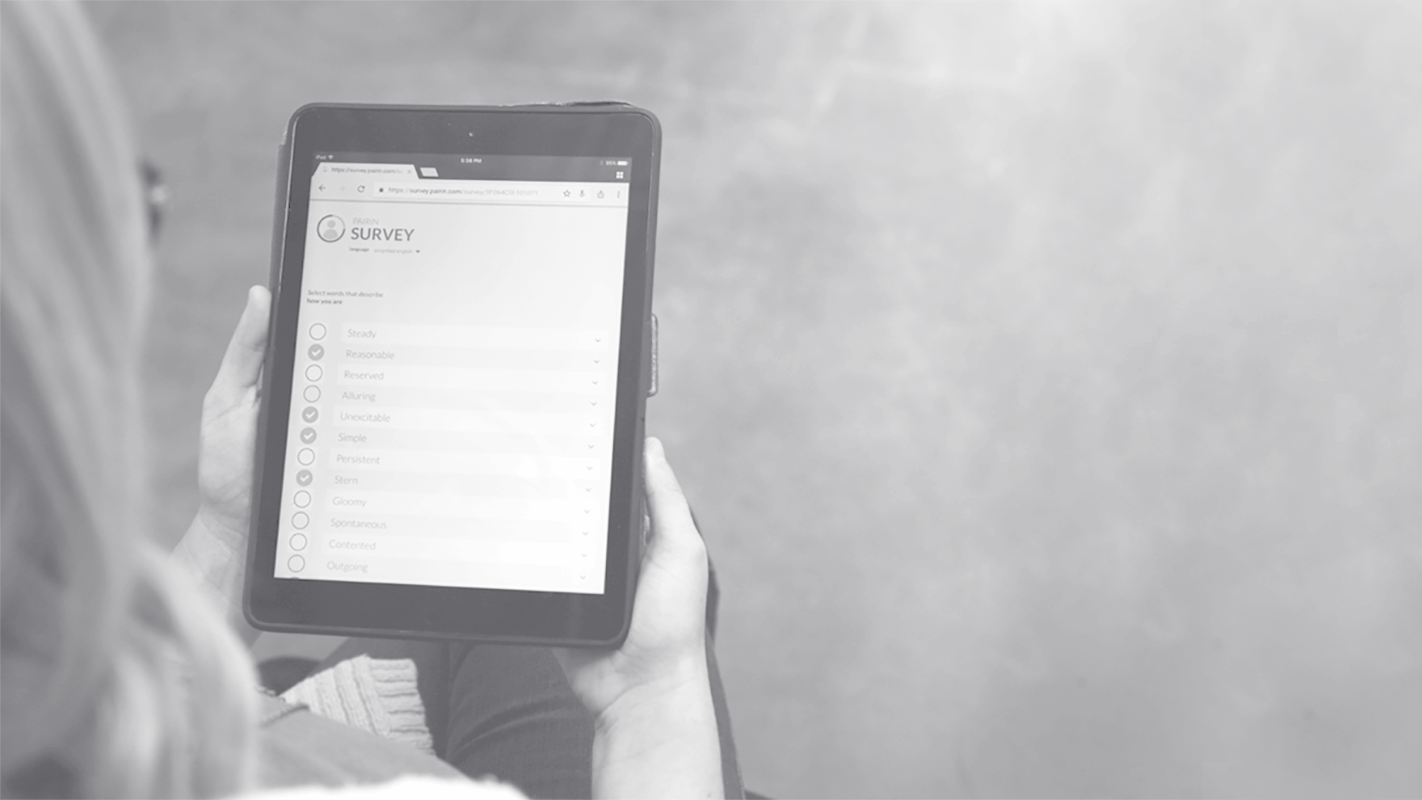 The PAIRIN Survey
<10 Min.’s Avg.
6 Languages
(English, Spanish, Thai, Russian, Mandarin)
Any Device
8 Validity Checks
7th Grade Reading Level
(Flesch-Kincaid Grade Level, Gunning Fog Index, Coleman-Liau Index, SMOG Index, and the Automated Readability Index.)
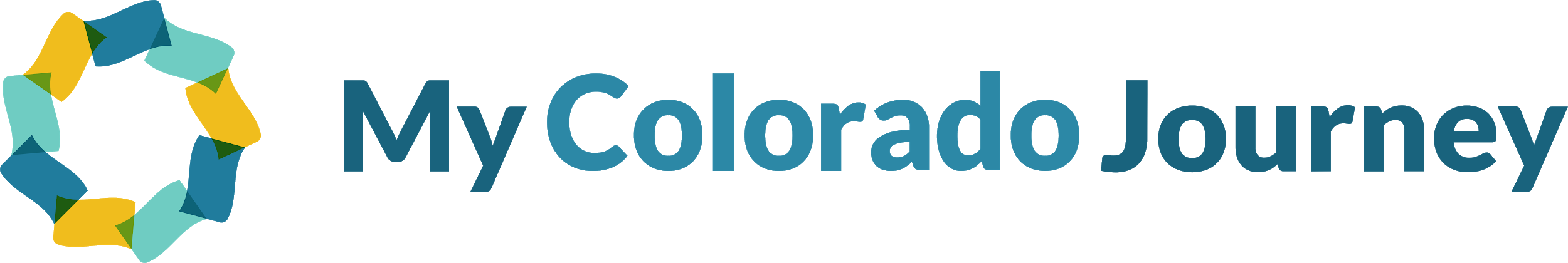 [Speaker Notes: A bit about our survey and how we measure]
JOB MATCH
CAREER READINESS
IMPERATIVES
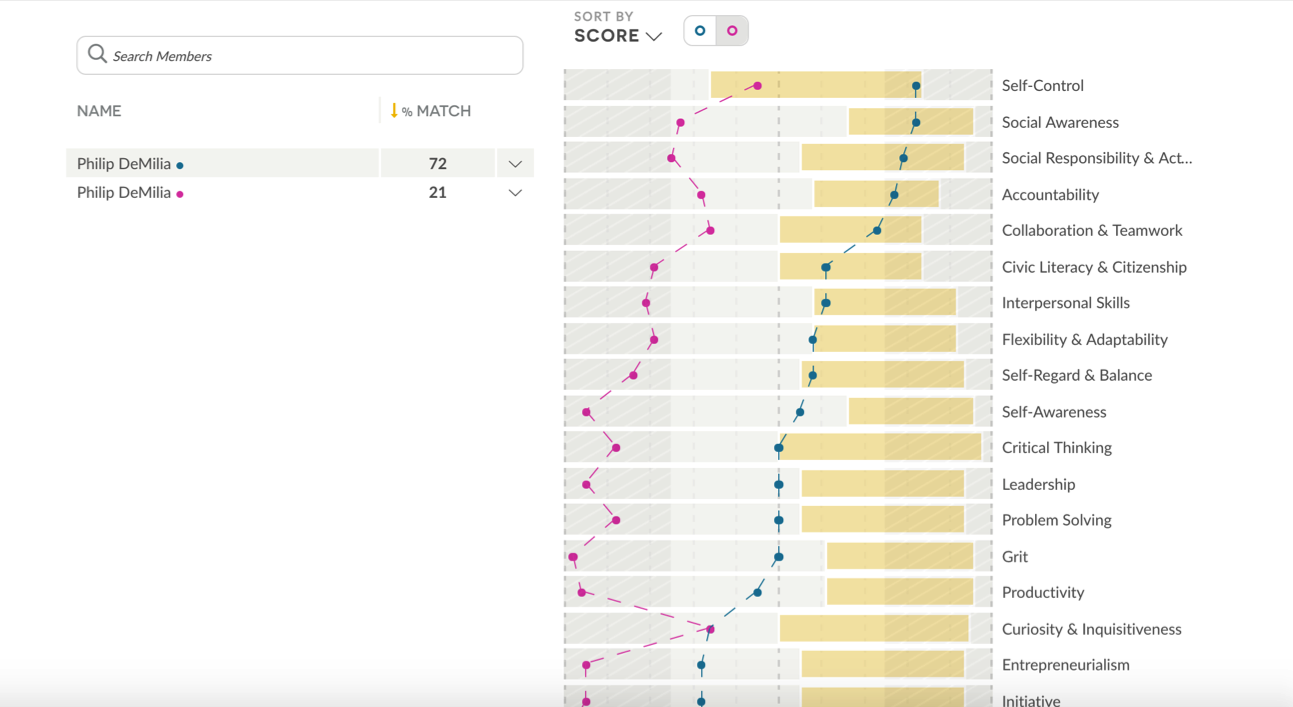 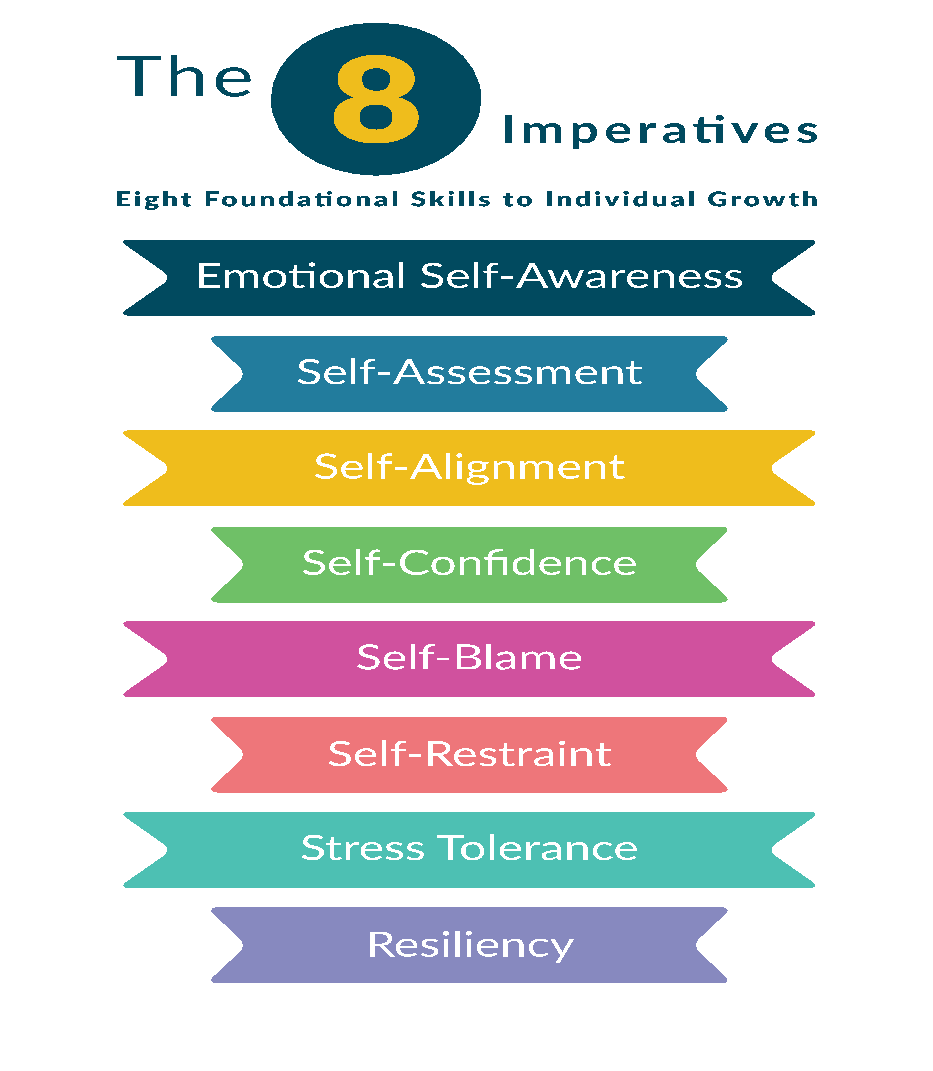 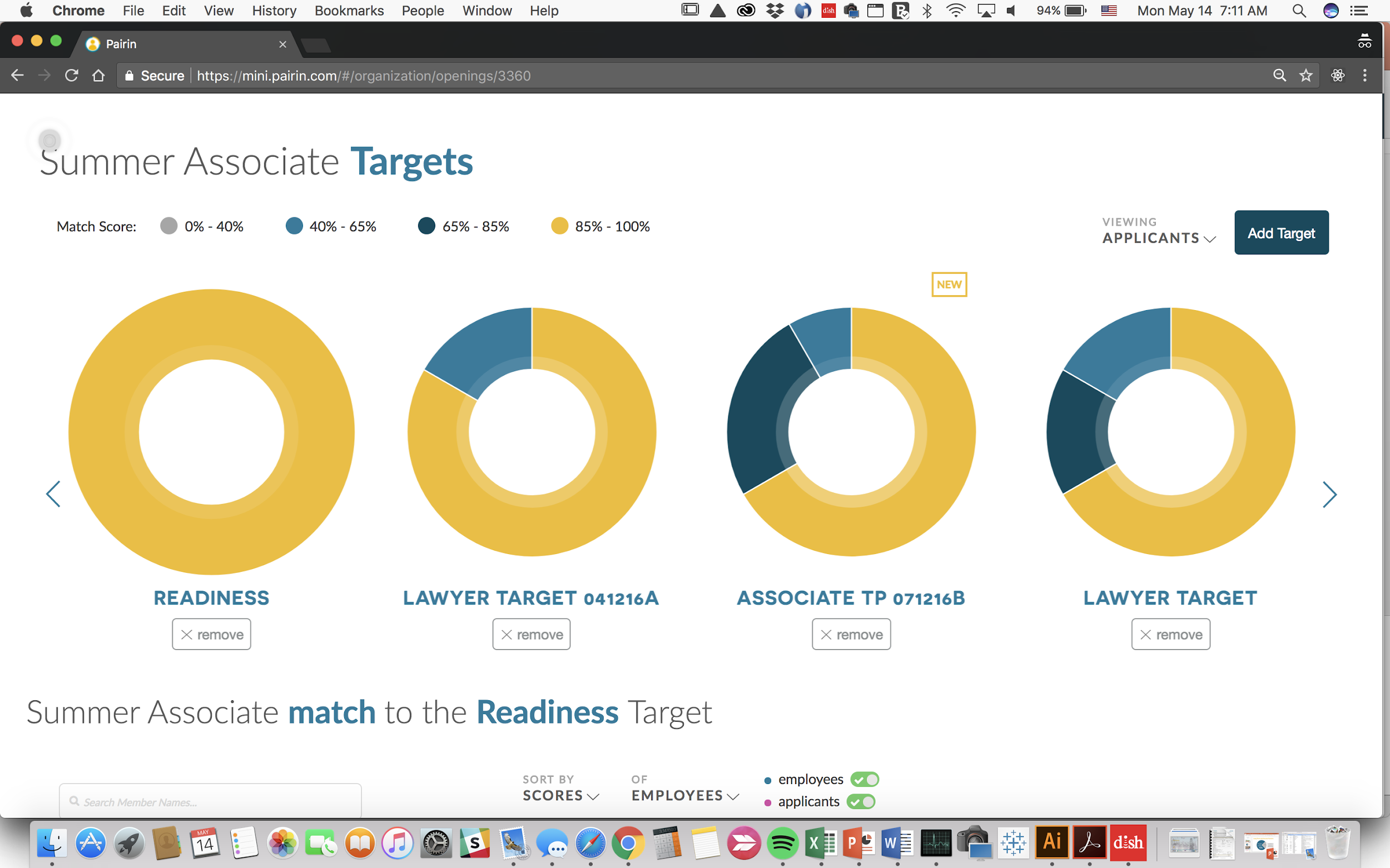 SUMMER ASSOCIATE
Behavioral Profile
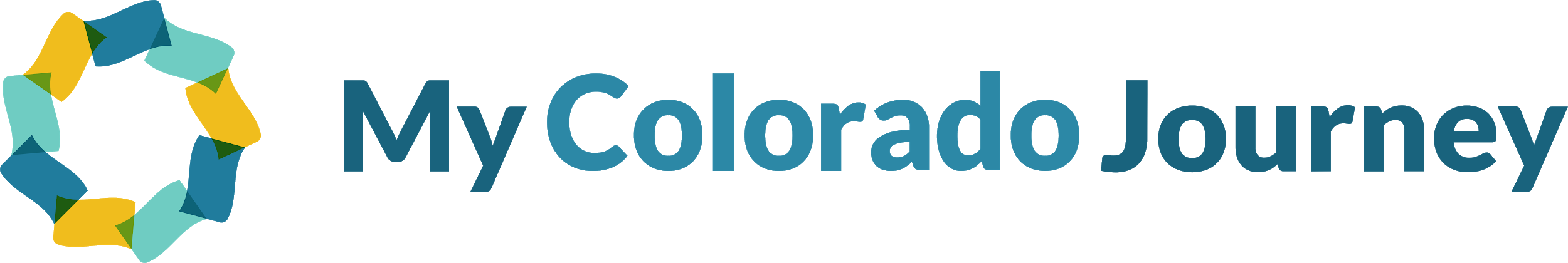 [Speaker Notes: What are targets? and dig into the imperatives]
Personalized Development
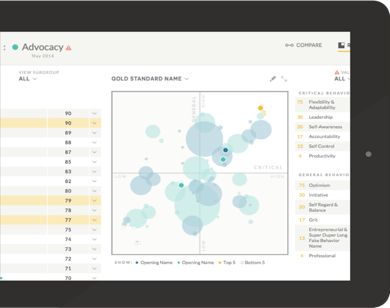 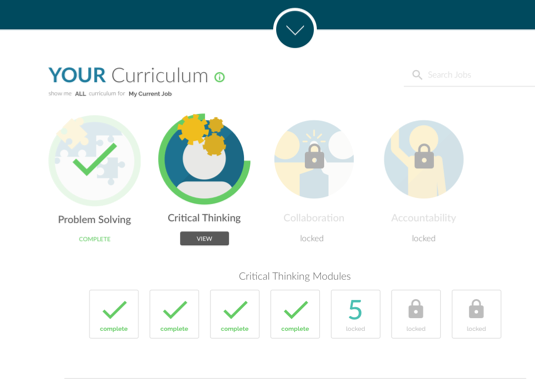 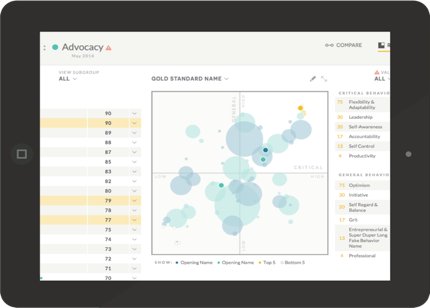 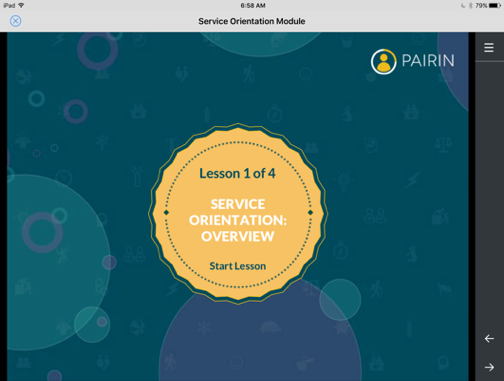 Coaching tips, insights and reports
54 classroom modules
300 online micro lessons
Integrates with any LMS 
Credly badging
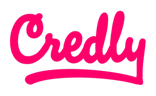 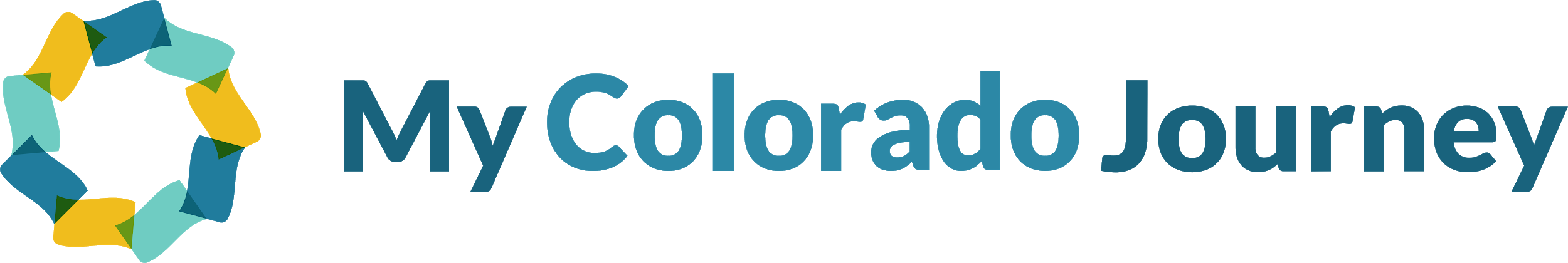 [Speaker Notes: What tools are available to develop skills]
Meet Maria
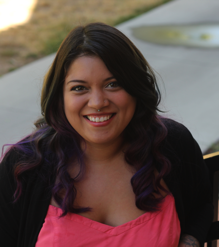 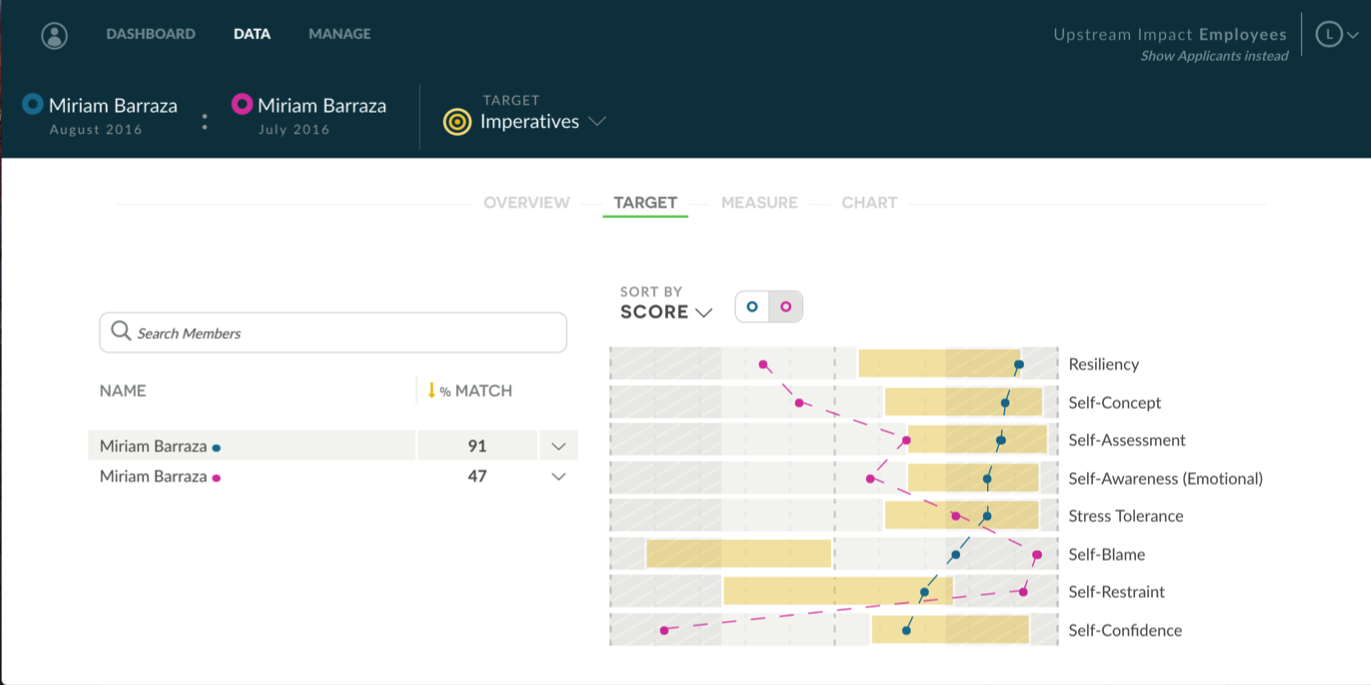 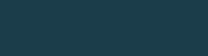 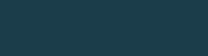 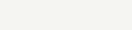 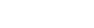 [Speaker Notes: Story of Maria and how her imperatives were developed in 8 weeks]
Meet Maria cont.
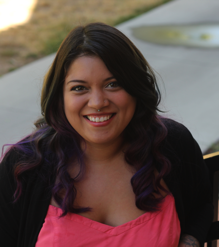 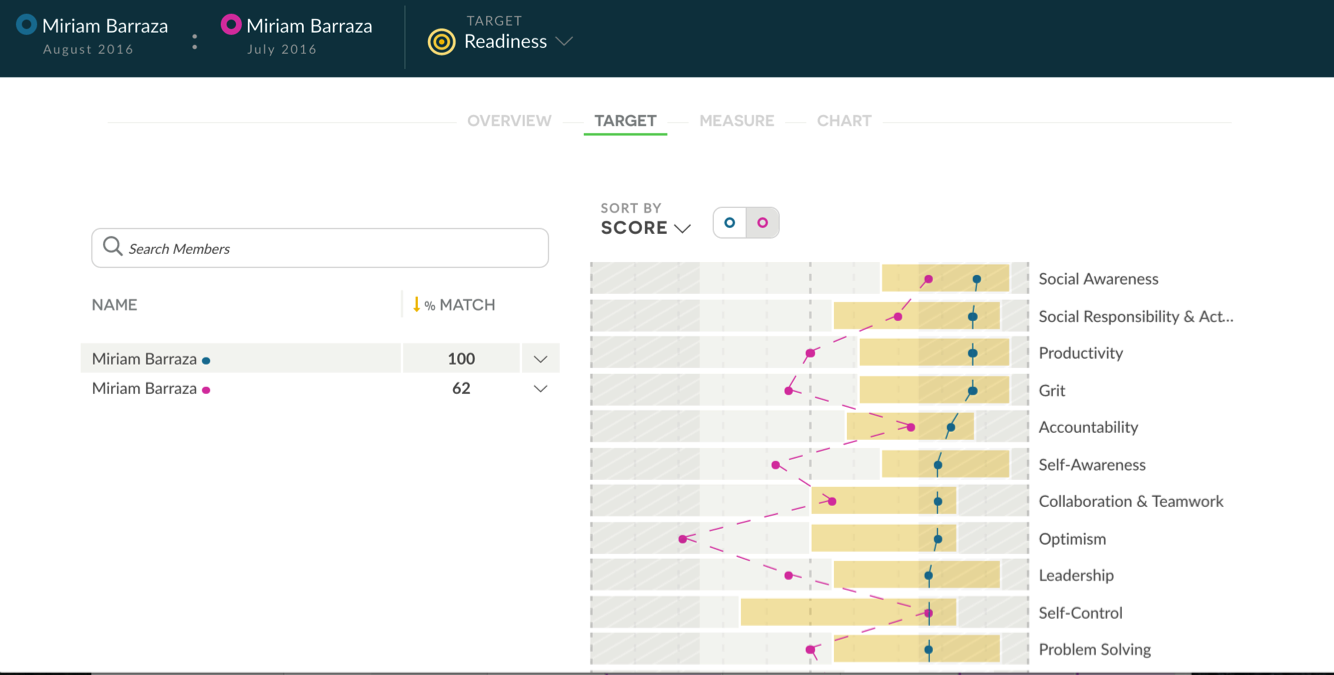 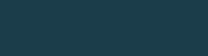 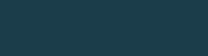 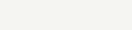 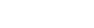 [Speaker Notes: And how developing her imperatives impacted her employability skills without explicitly teaching them]
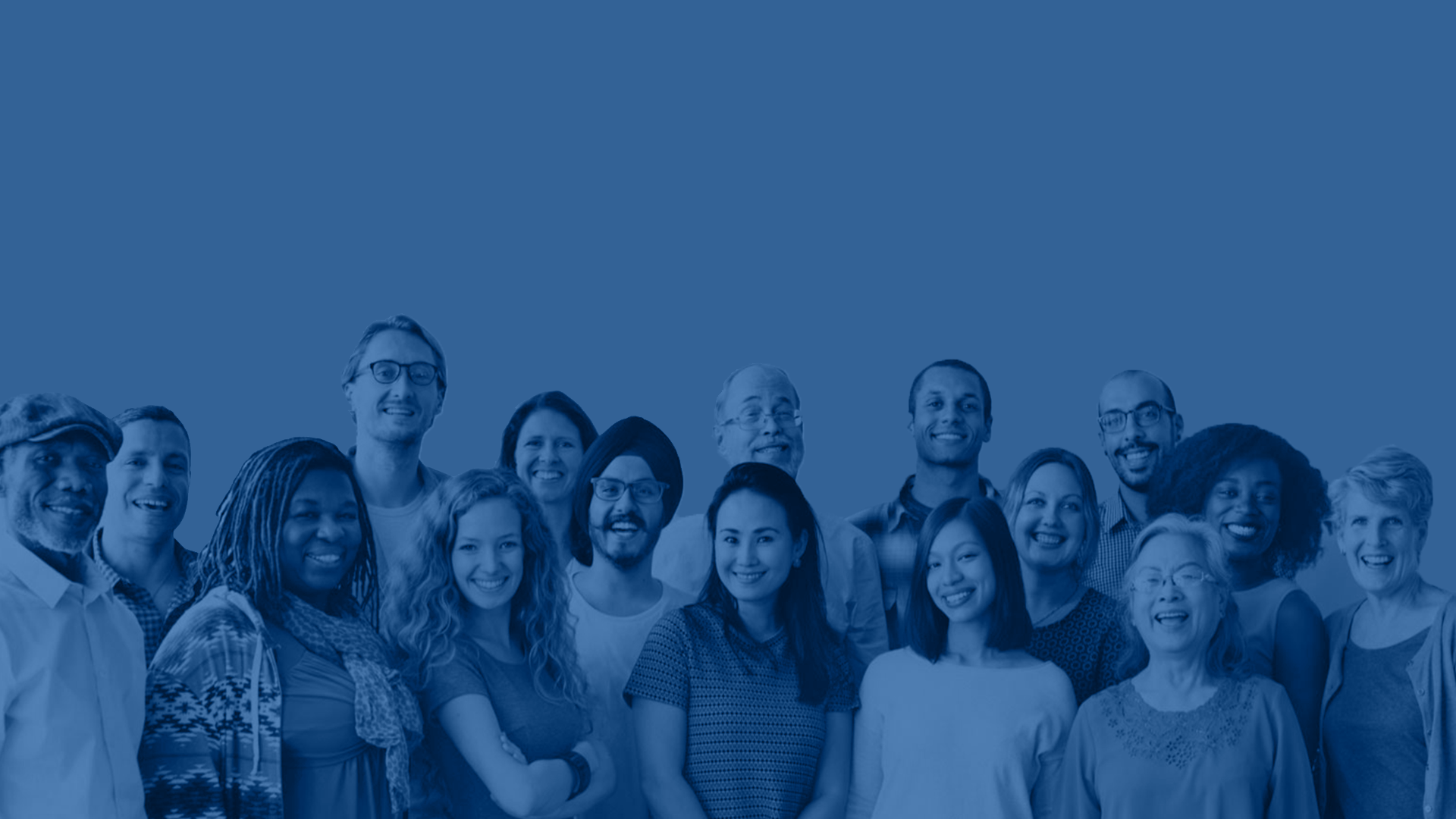 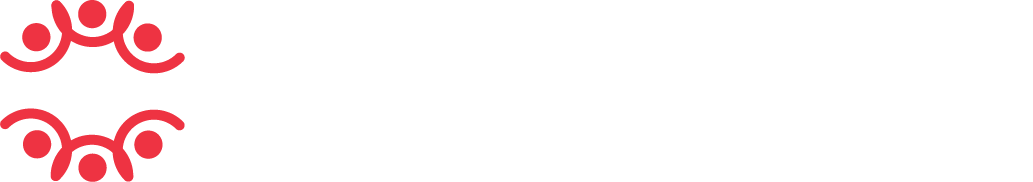 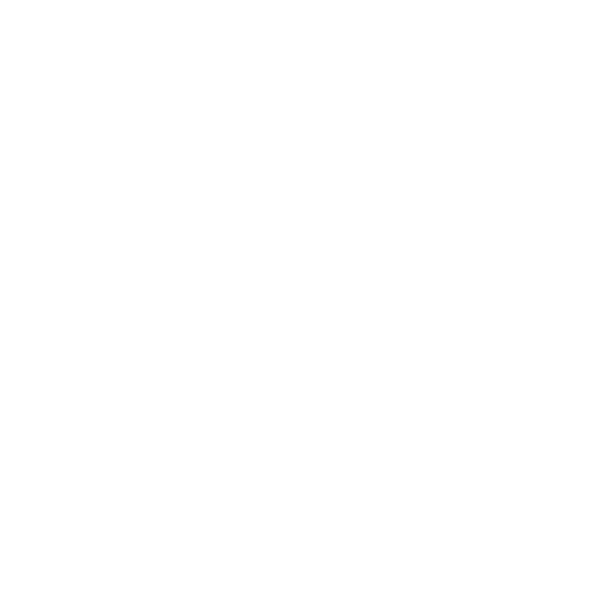 HIRINGWELLDOINGGOOD.COM
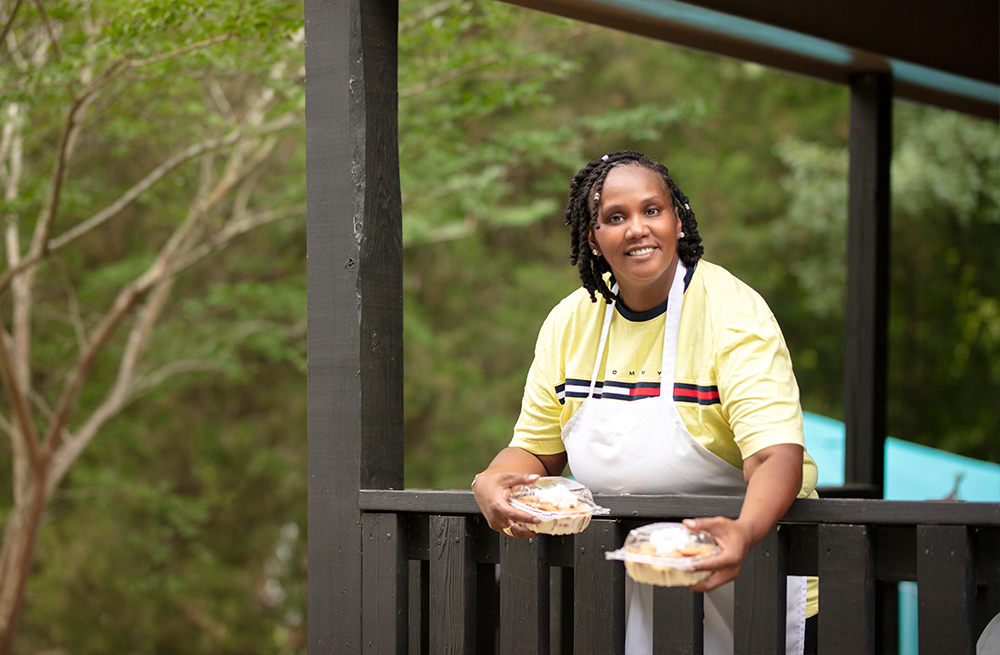 THE PROBLEM
Several industries have been significantly disrupted by COIVD-19
Many people don’t understand how soft-skills translate across job types & industries
Un- and underemployment challenges are amplified by barriers
The job application process is overwhelming and inaccessible
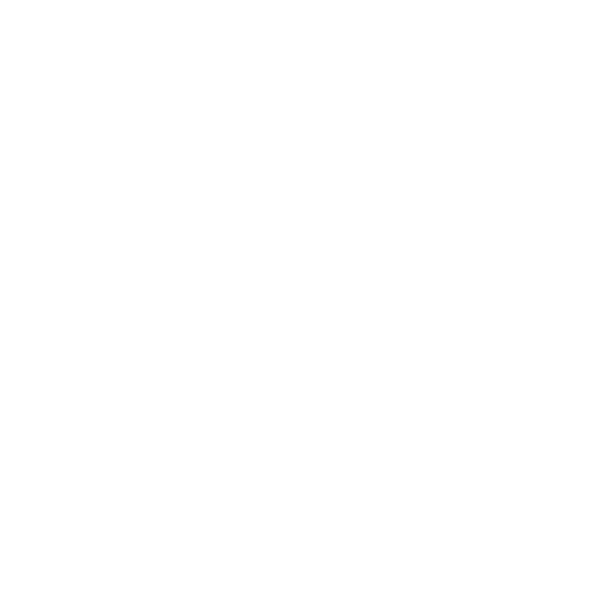 HIRINGWELLDOINGGOOD.COM
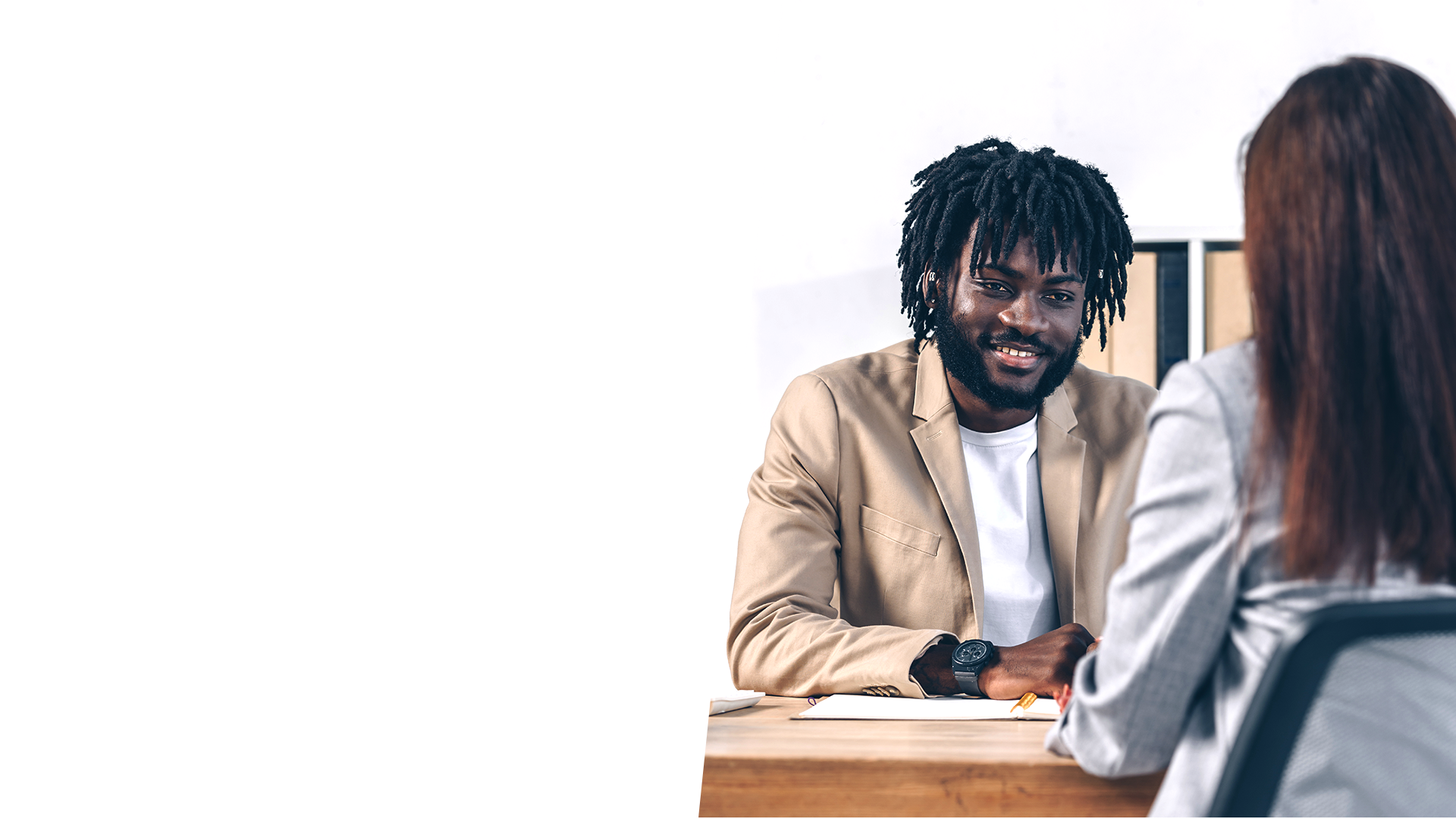 A BETTER SOLUTION
Provide single-source solution for support/resources, training and development, and job application
Focus on economically viable career paths, not just ‘jobs’
Combine product and program to maximize results
Help NPO’s work more efficiently and effectively
Reduce supply/demand gap for employers
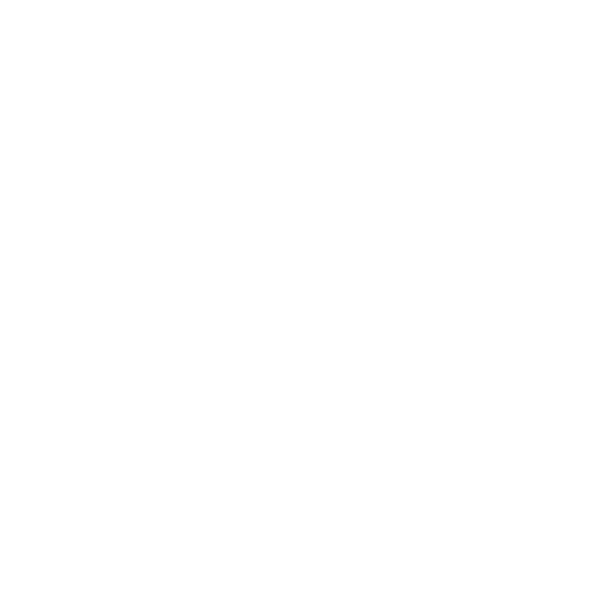 HIRINGWELLDOINGGOOD.COM
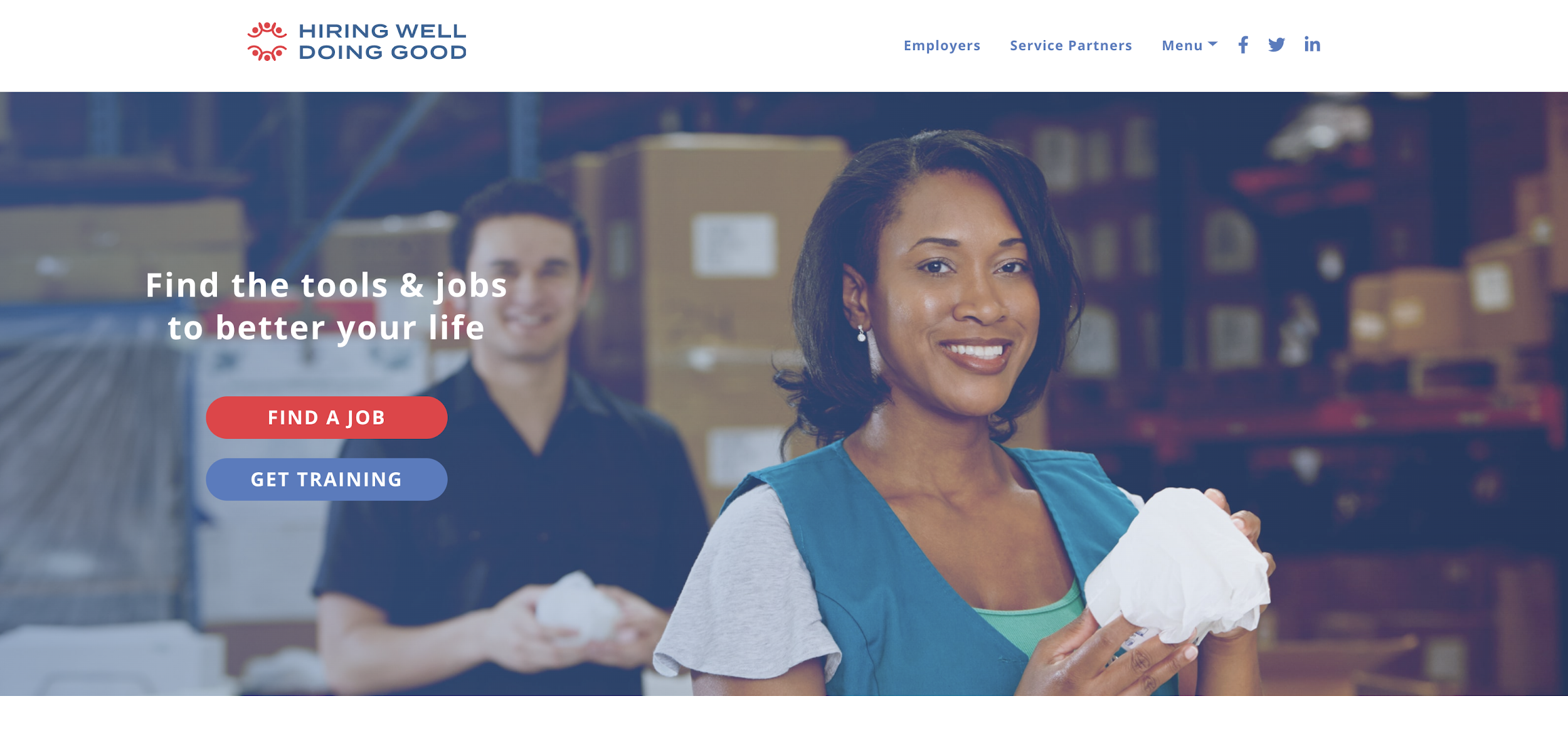 SOFT SKILLS
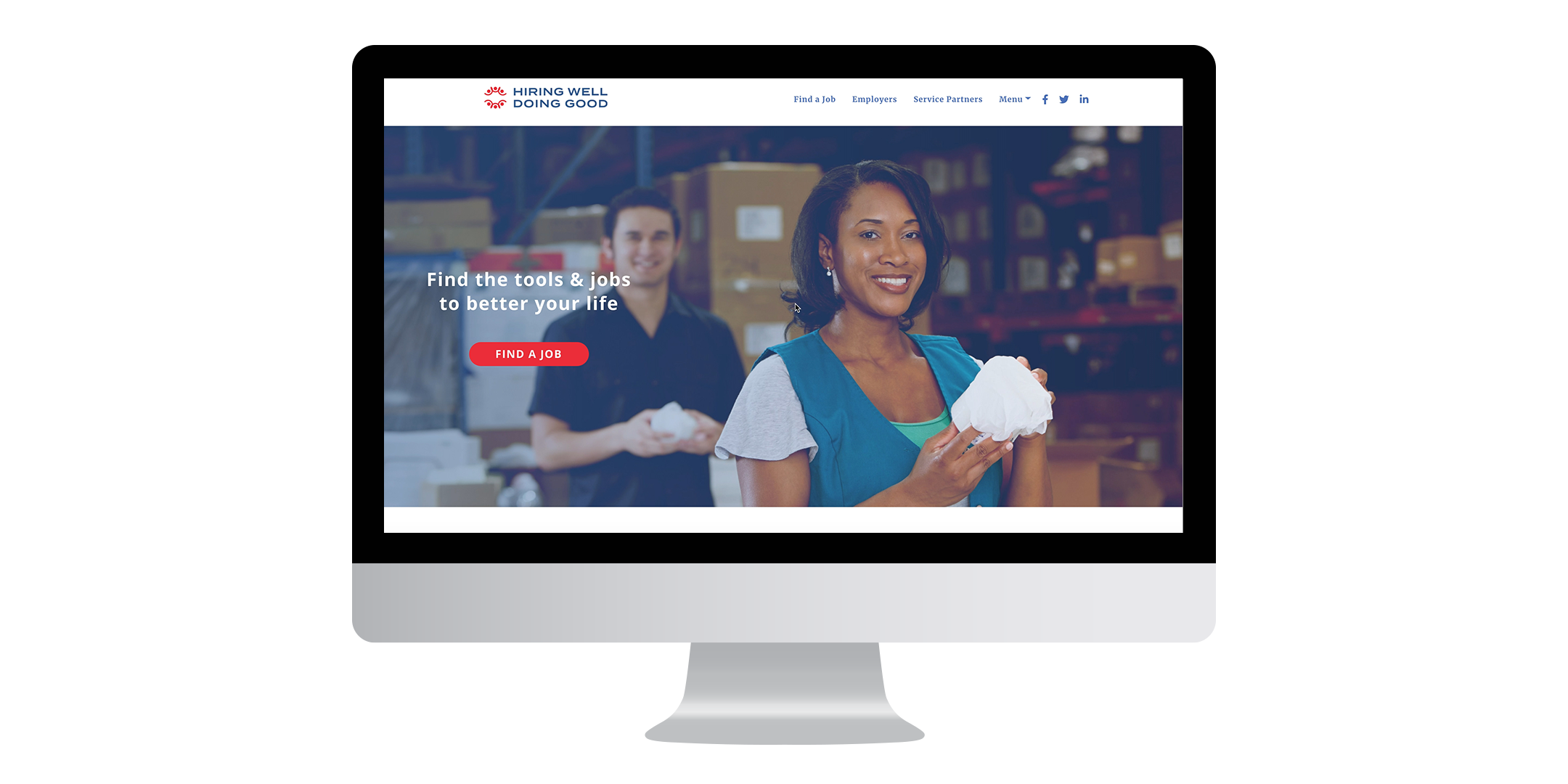 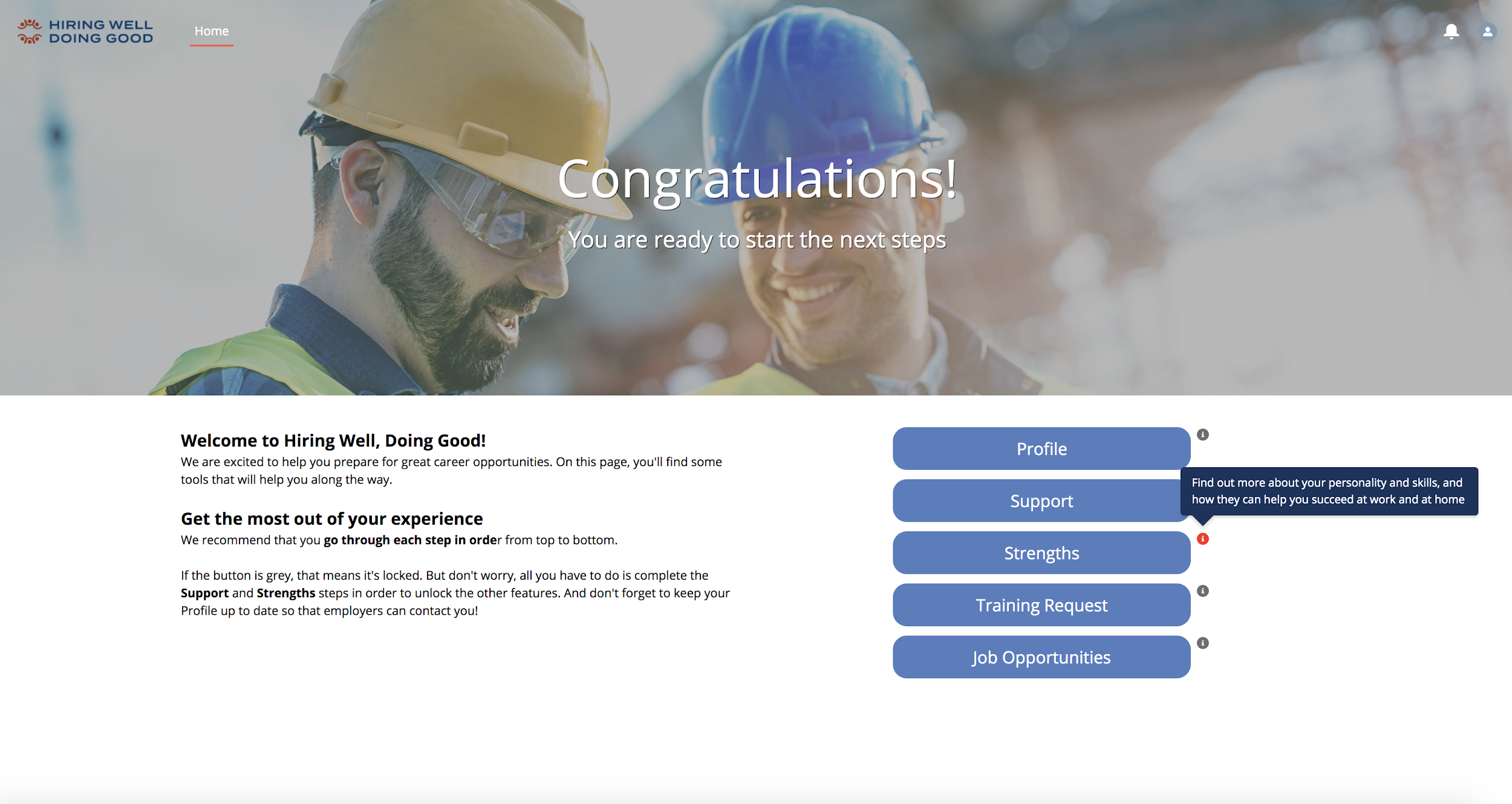 STRENGTHS-BASED 
ASSESSMENT & REPORT

A simple assessment and comprehensive results report that allows candidates to learn more about how their soft skills and strengths can help them succeed at work and at home.
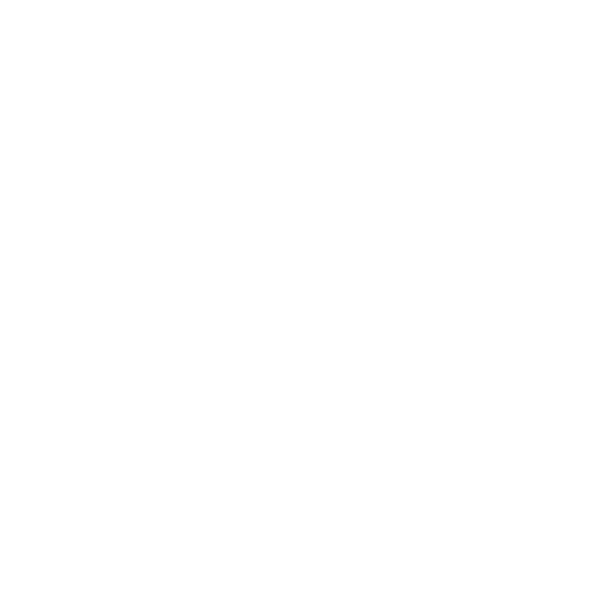 HIRINGWELLDOINGGOOD.COM
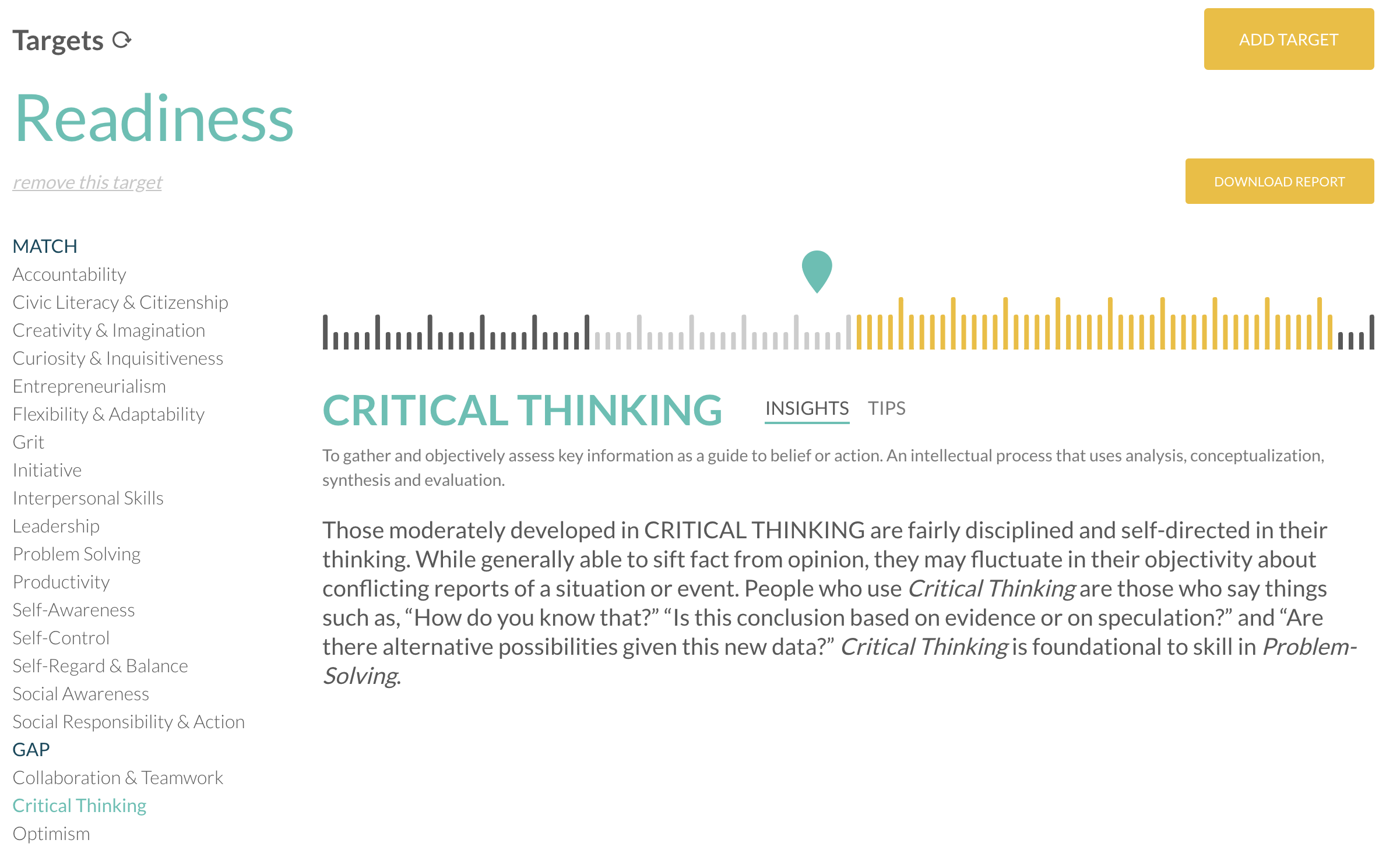 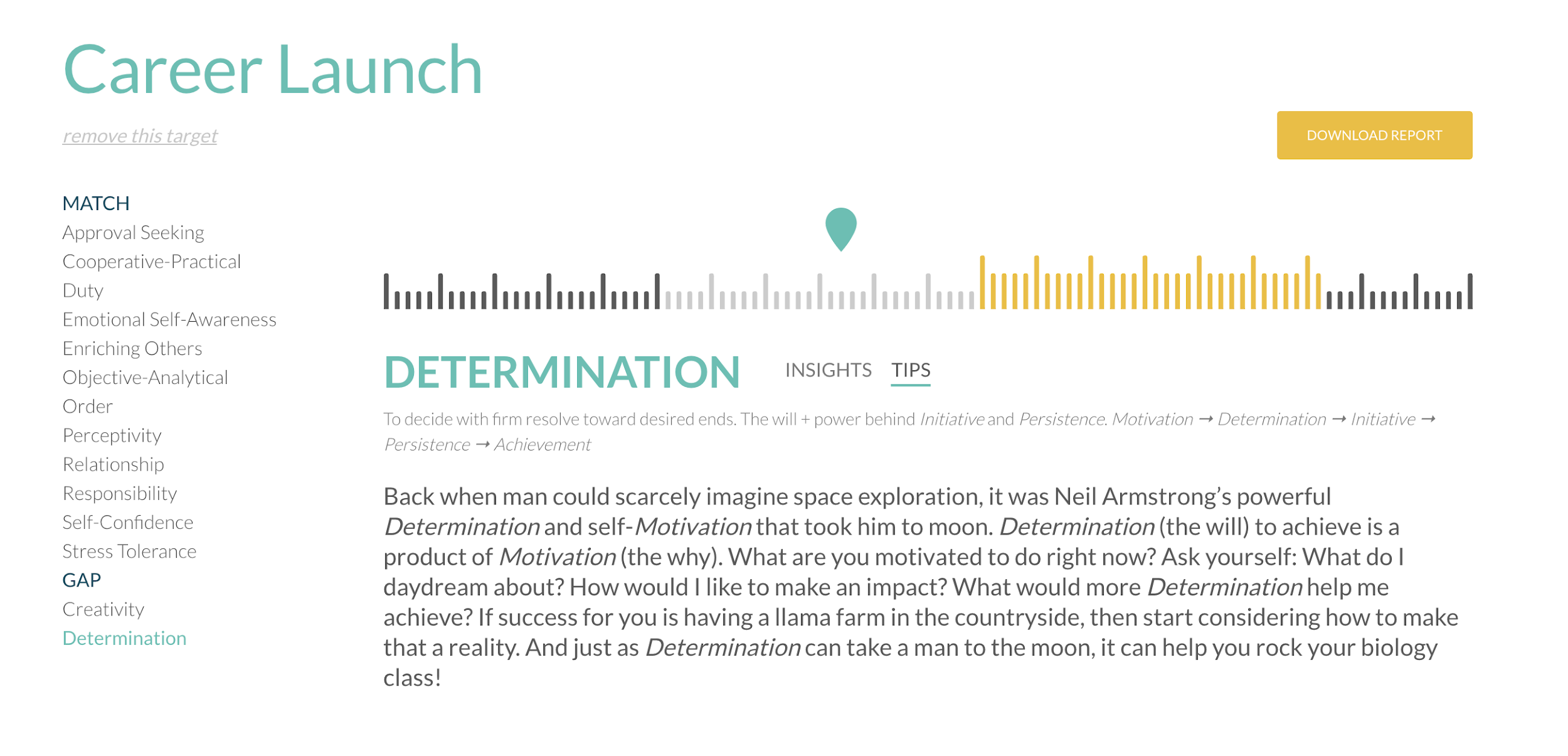 TRAINING
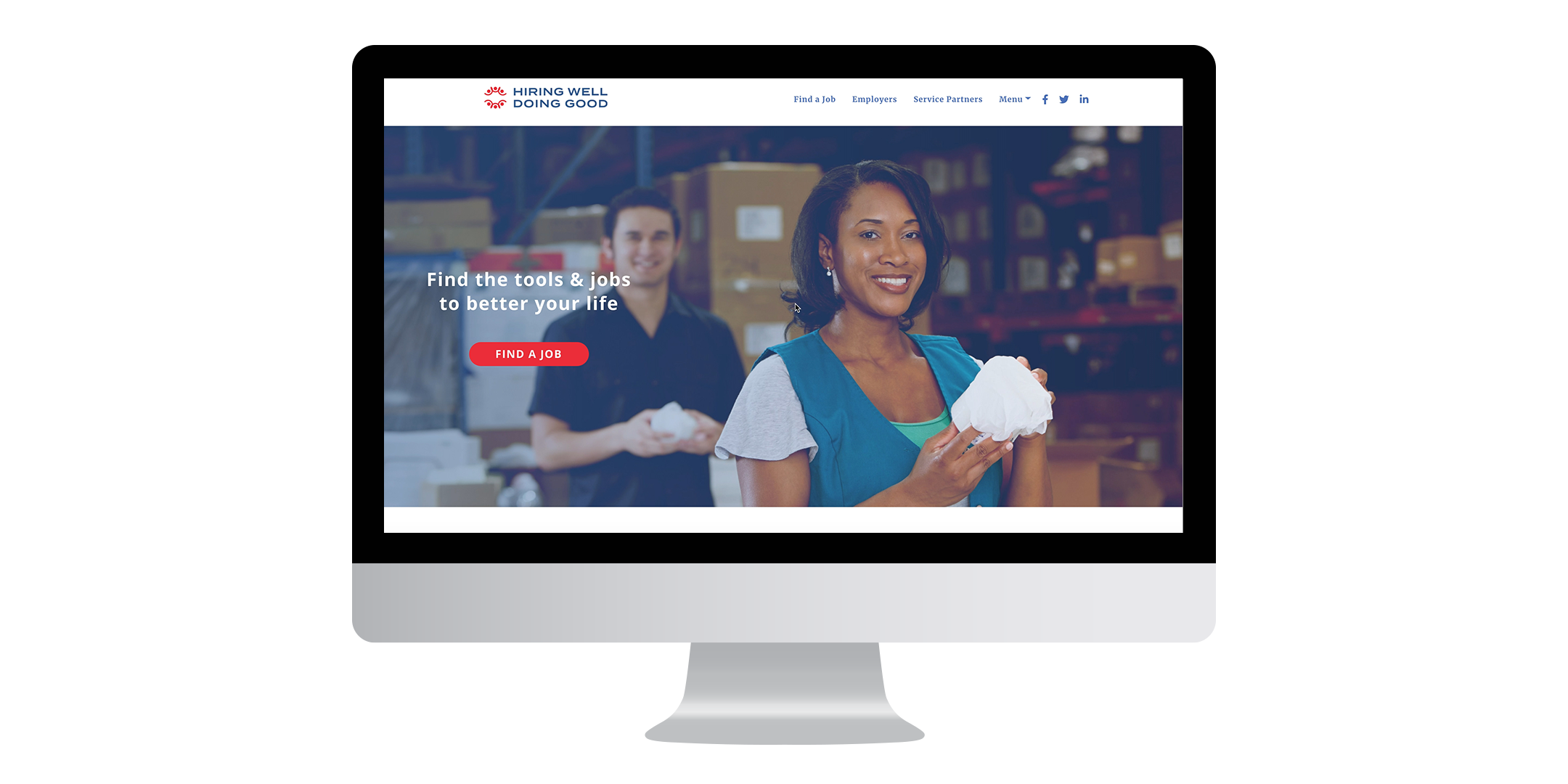 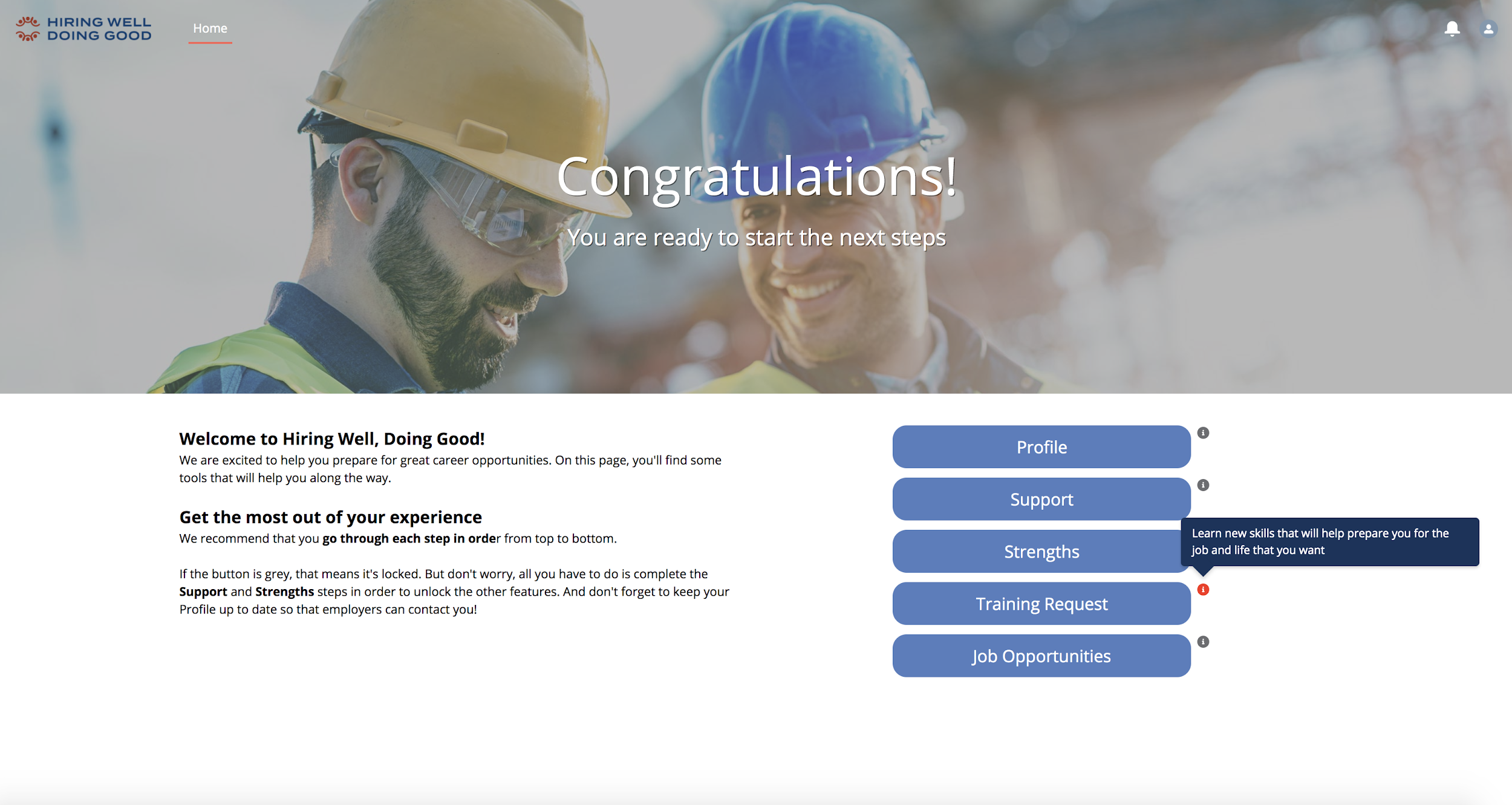 VIRTUAL SOFT-SKILLS TRAINING COURSES

A suite of over 50 virtual courses focused on developing soft skills that will prepare candidates for the job and life that they aspire towards.
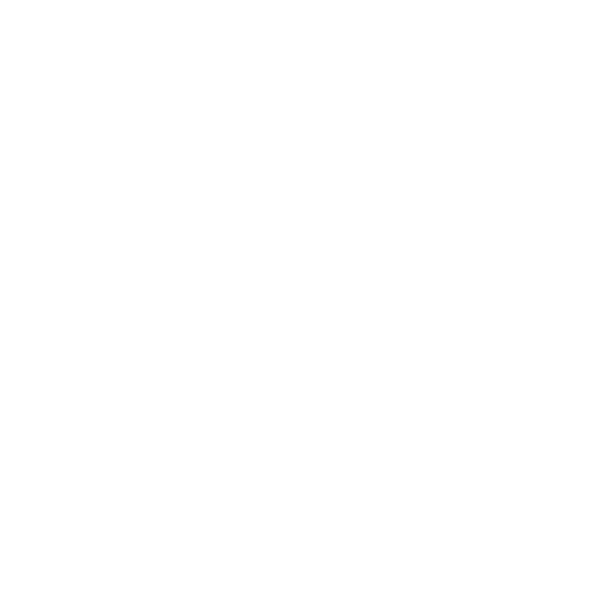 HIRINGWELLDOINGGOOD.COM
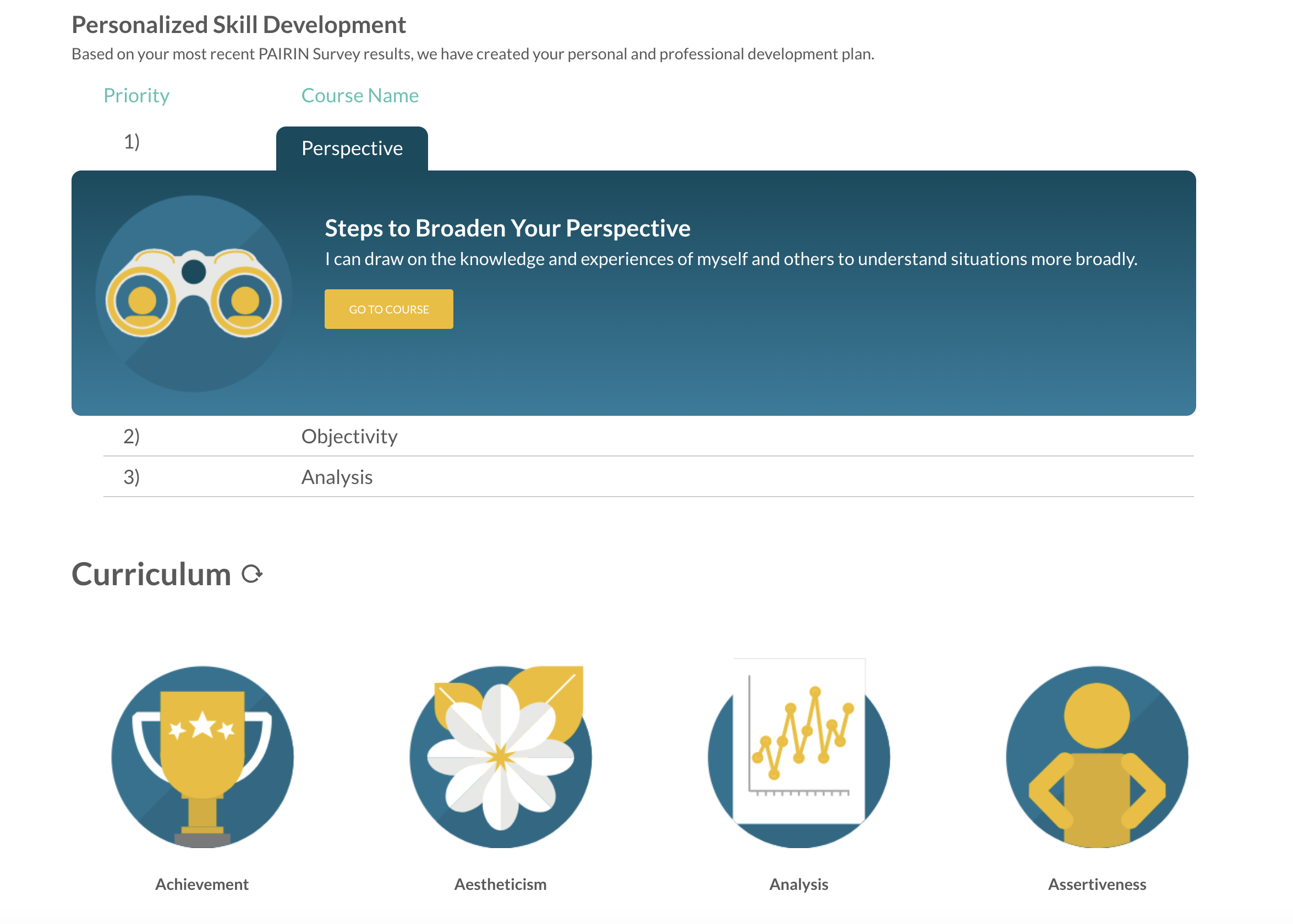 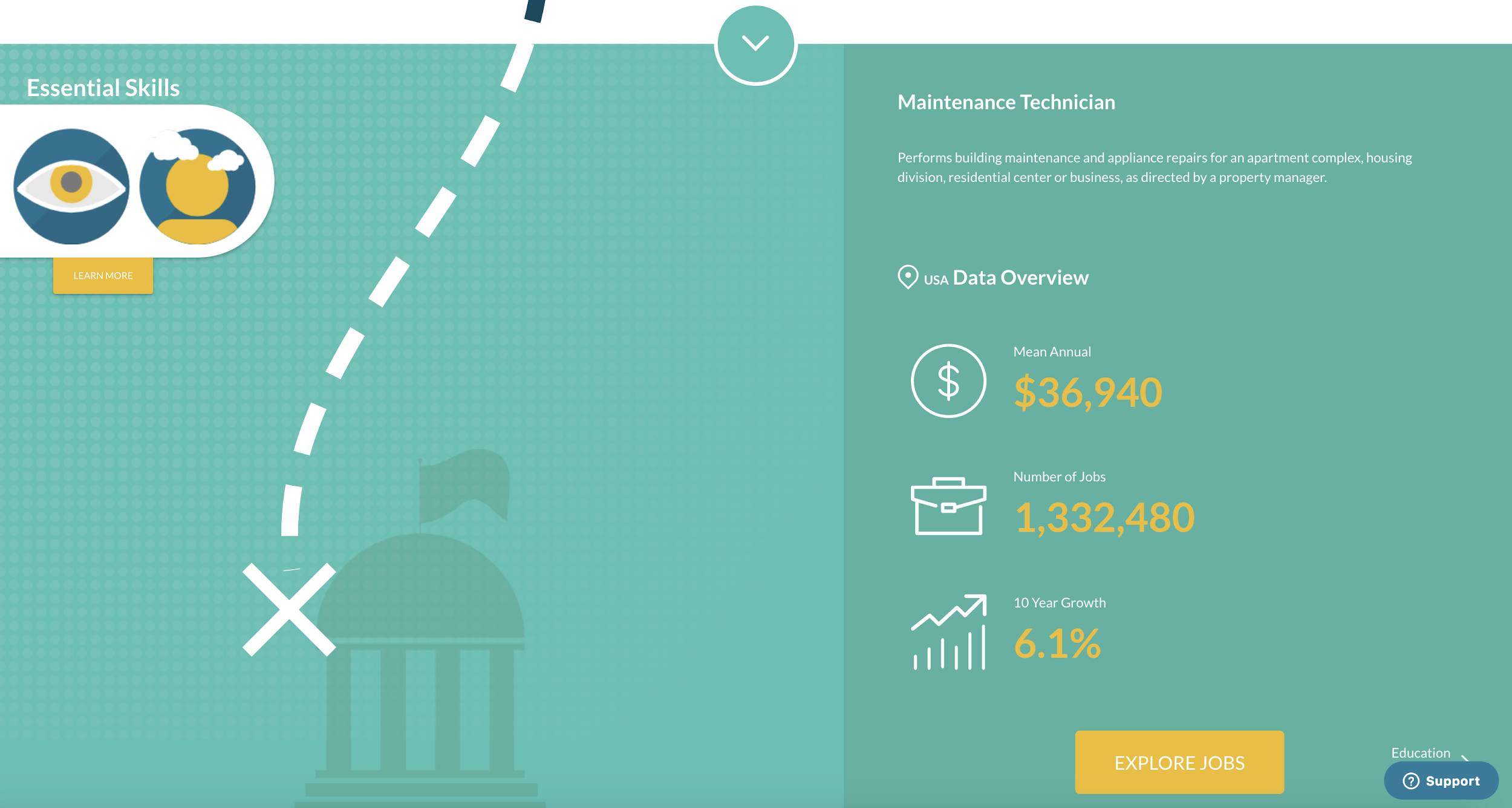 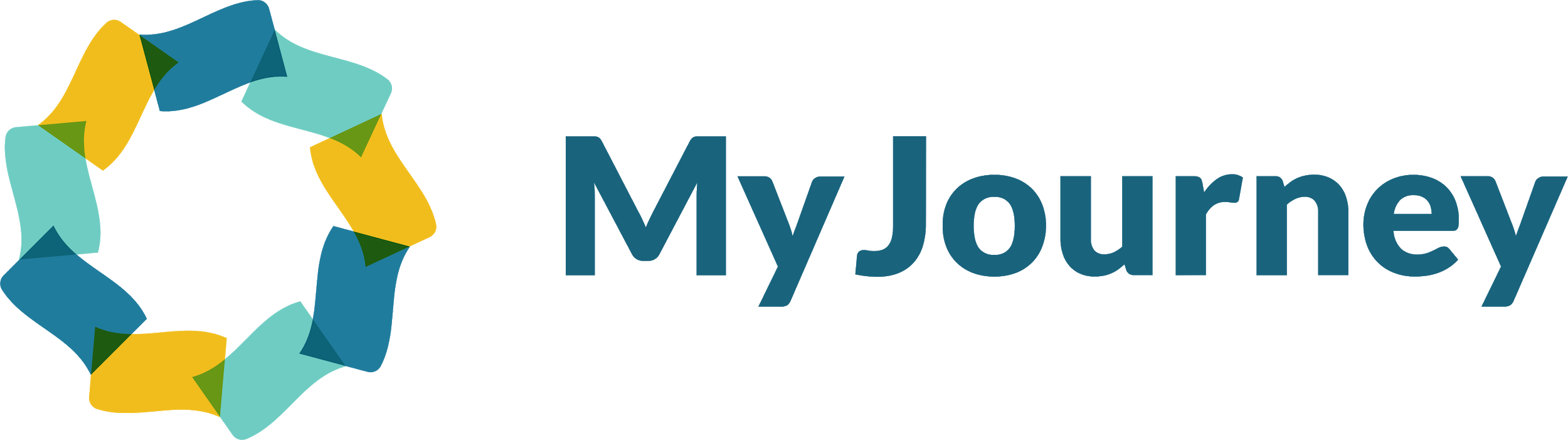 Using Skills Growth Over Time Data for Measuring Impact
[Speaker Notes: We will give them a few seconds to think of it, and then discuss what I’ve heard from other times asking this of a group. All soft skills, all different. The point is that it is these skills that matter the most, but they are different for different jobs, and levels of intensity are important by position. So, we must match people to the right jobs, understand their gaps and develop those skills to ensure success.]
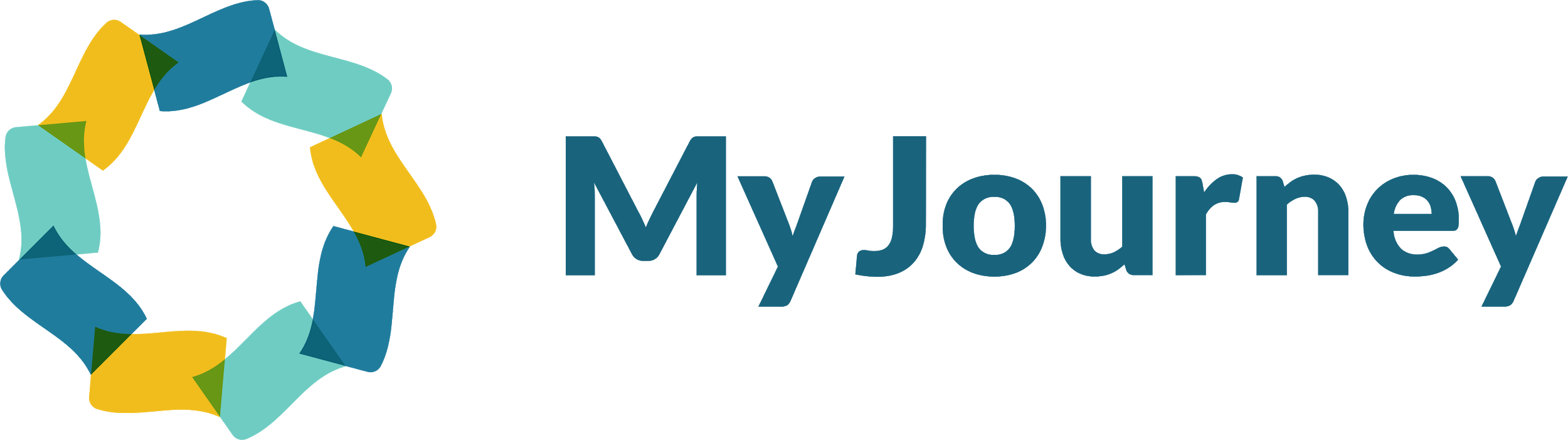 Questions? Please reach out!
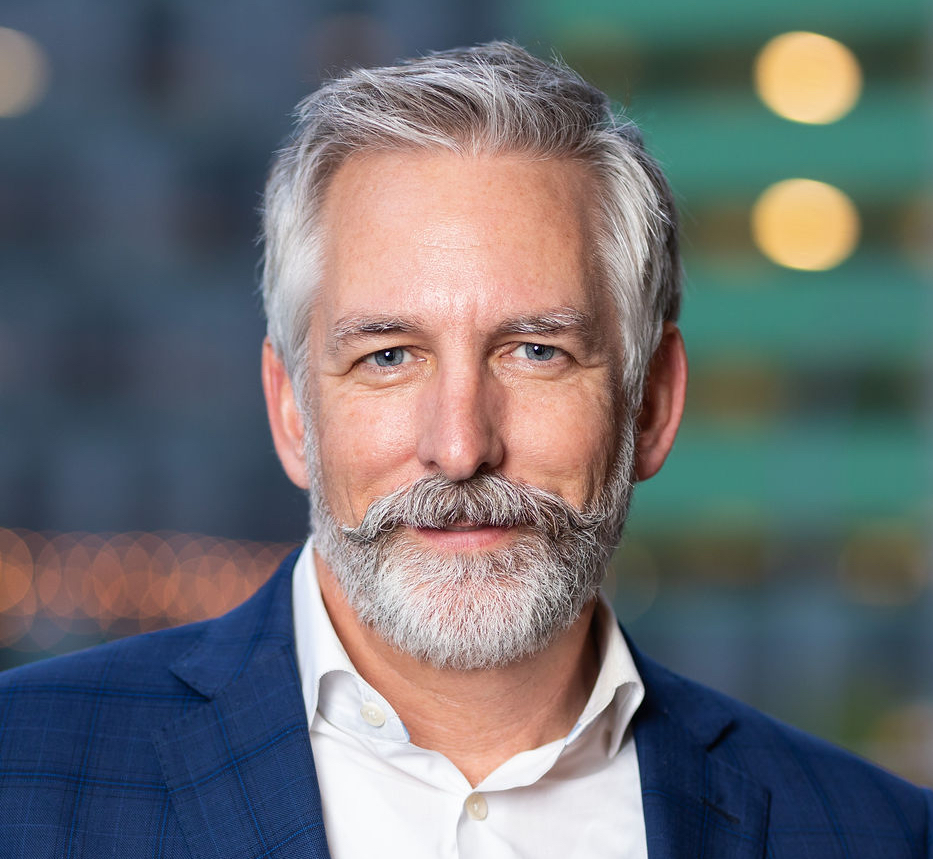 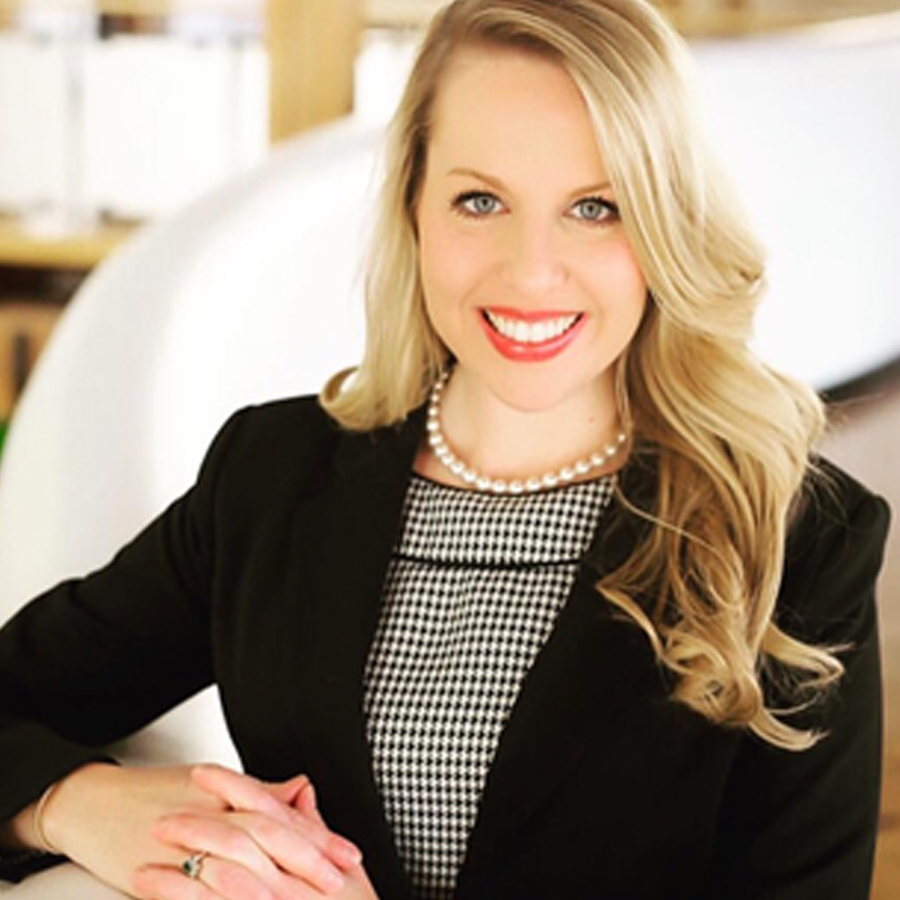 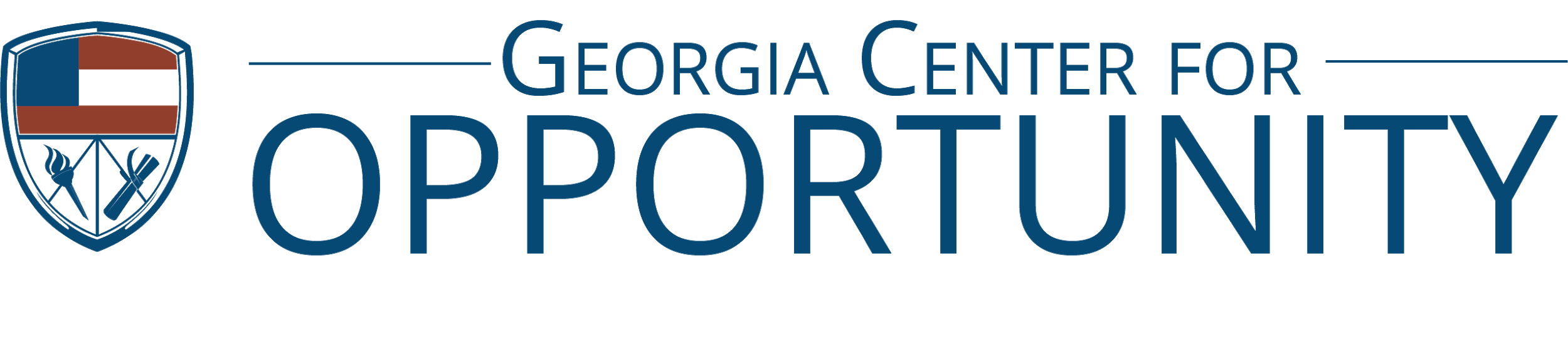 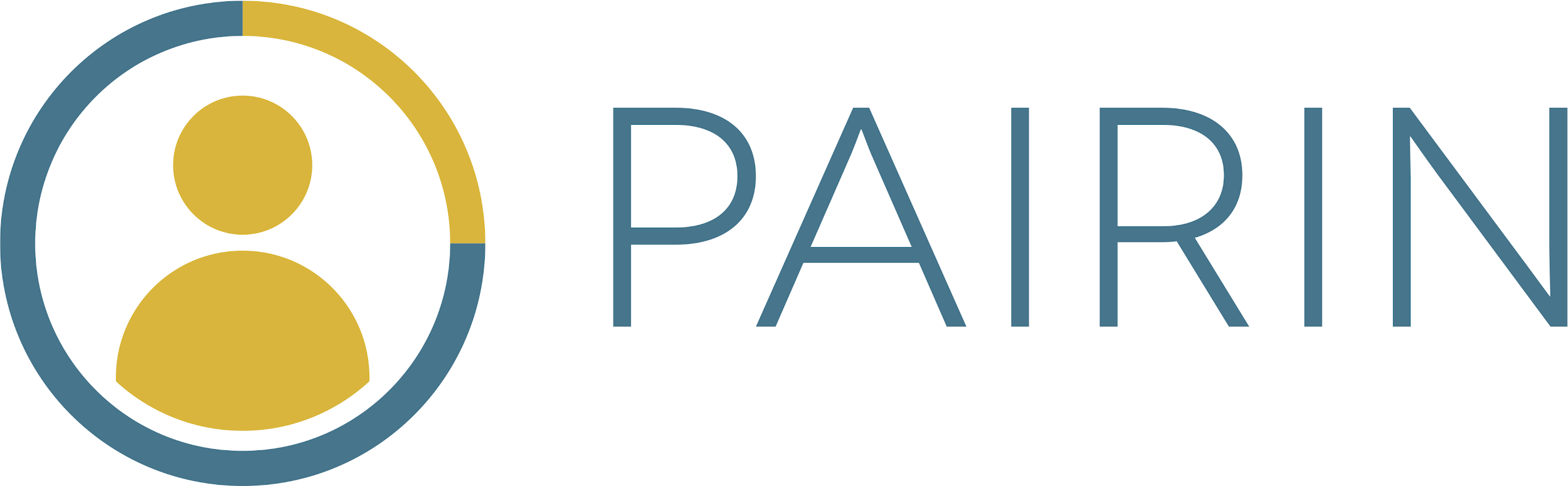 Michael Simpson
Co-founder and CEO
michael.simpson@PAIRIN.com
@PAIRINceo
@PAIRINinc
Kelsey Underwood
Product Manager
kelsey.underwood@georgiaopportunity.org
[Speaker Notes: Tell a bit about yourself and what your organization does, who it serves and why you choose to work there.]